Statistics – O. R. 891Object Oriented Data Analysis
J. S. Marron

Dept. of Statistics and Operations Research
University of North Carolina
Outcomes Data
Which is “better”?         DWD direction
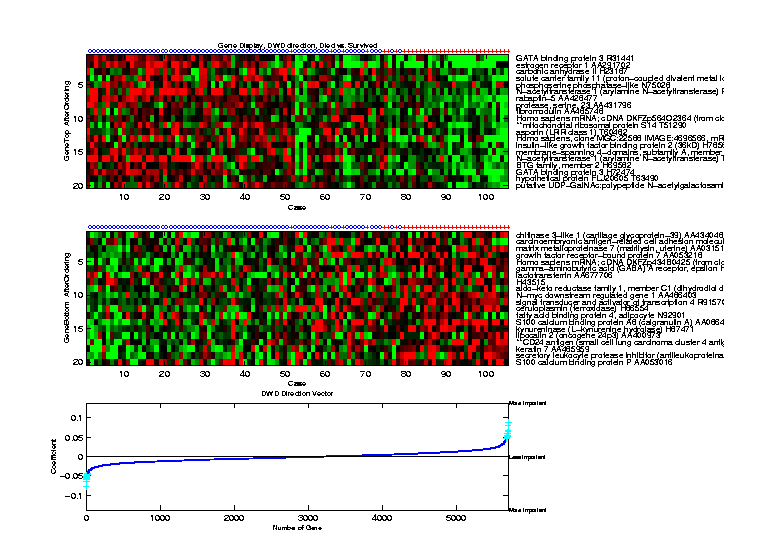 Outcomes Data
Which is “better”?         SVM direction
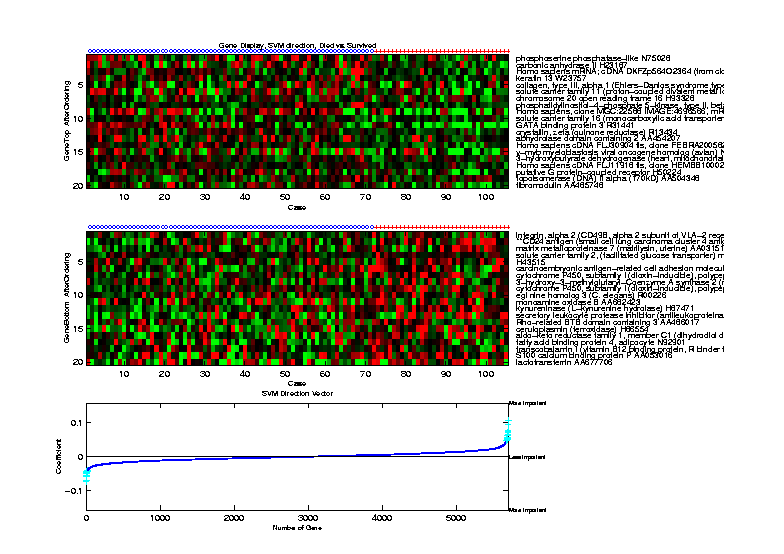 Outcomes Data
How about Centroid (Mean Diff’nce) Method?
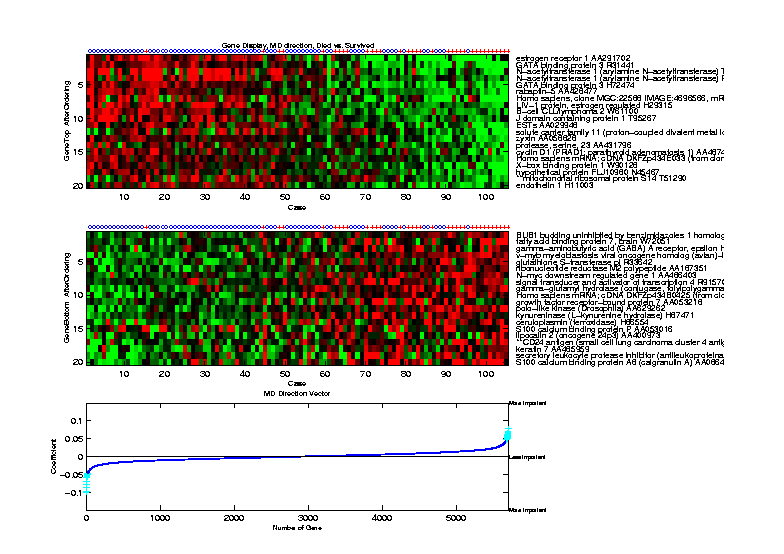 HDLSS Discrim’n Simulations
Conclusions:  
Everything (sensible) is best sometimes
DWD often very near best
MD weak beyond Gaussian

Caution about simulations (and examples):
Very easy to cherry pick best ones
Good practice in Machine Learning
“Ignore method proposed, but read
     	paper for useful comparison of others”
SVM & DWD Tuning Parameter
Possible Approaches:
 Visually Tuned
 Simple Defaults
 Cross Validation
 Scale Space

(Work with Full Range of Choices)
ROC Curve
Summarize
& Compare
Using
Area
Under 
Curve
(AUC)
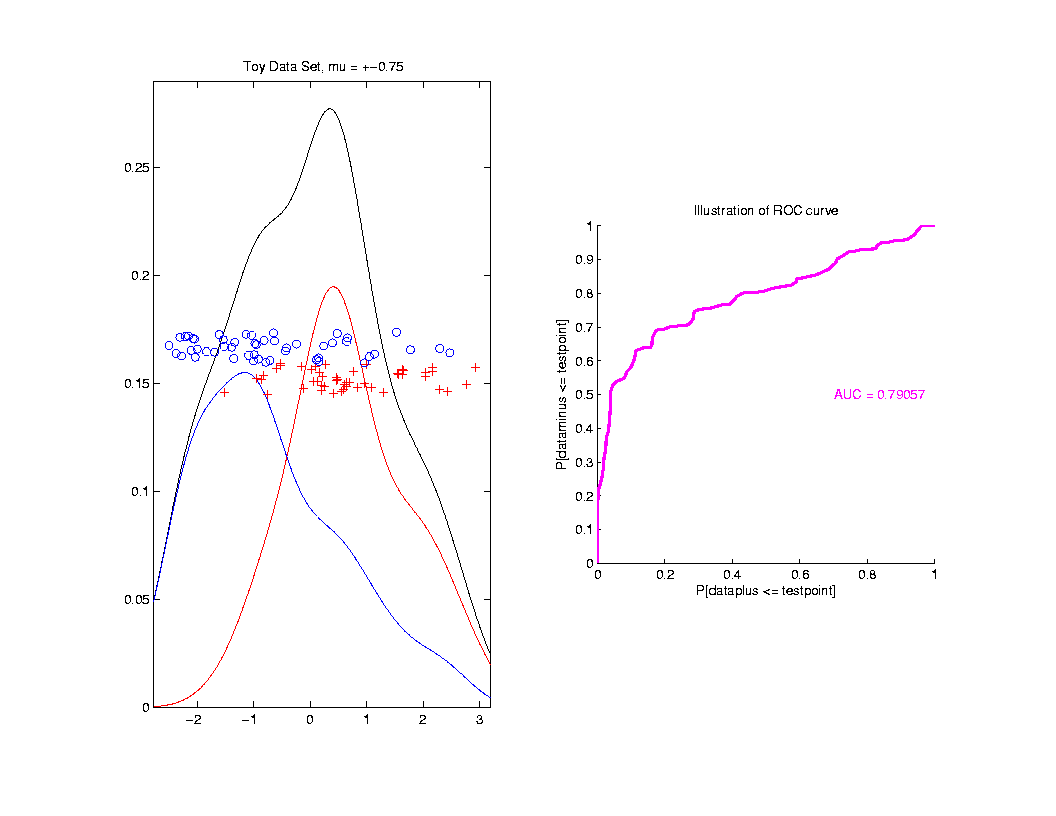 Melanoma Data
Full Data
ROC
Analysis

AUC = 0.93
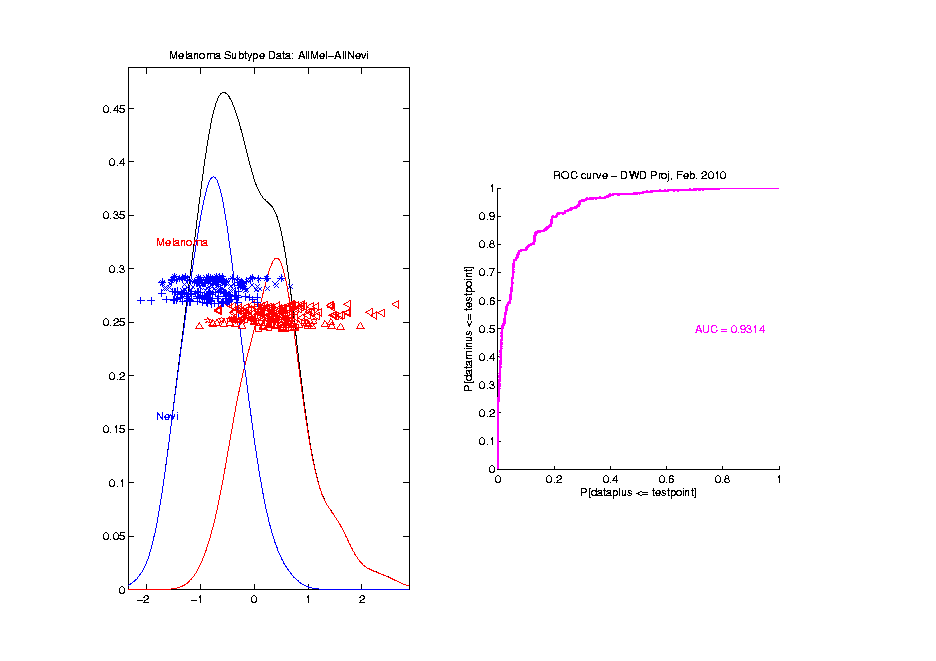 Melanoma Data
SubClass
ROC
Analysis

AUC = 0.95
Better,
Makes
Intuitive
Sense
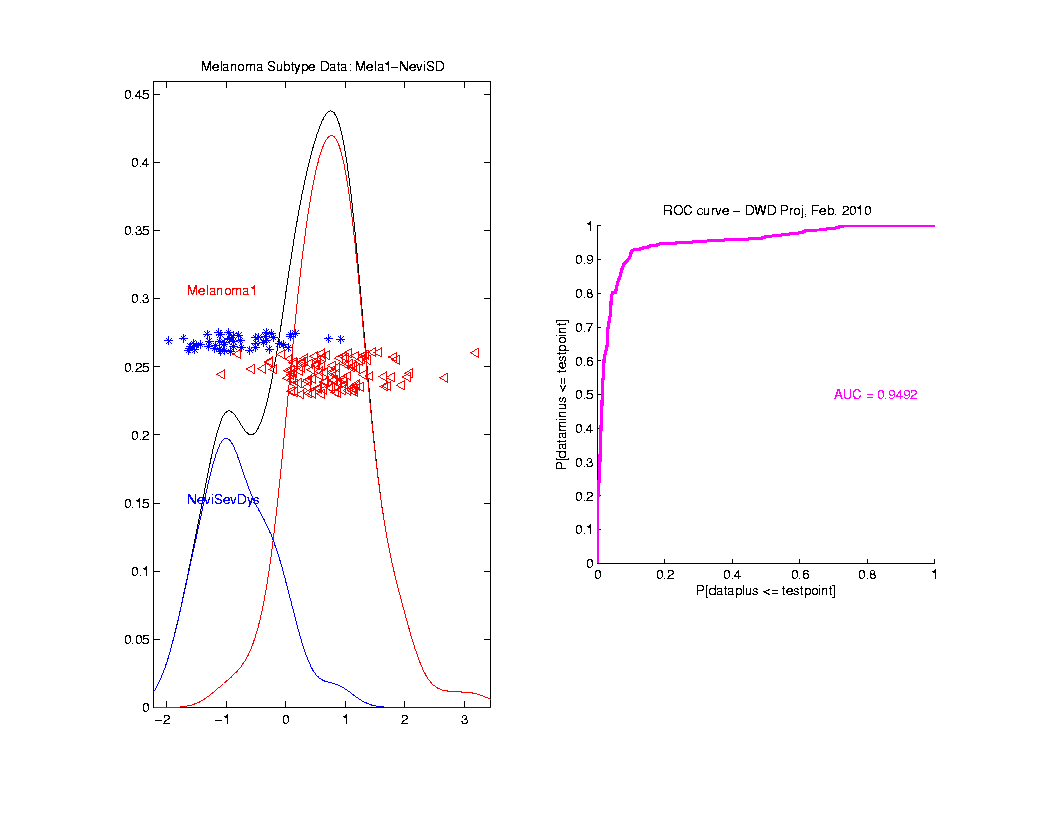 Melanoma Data
ROC
Analysis

AUC = 0.99
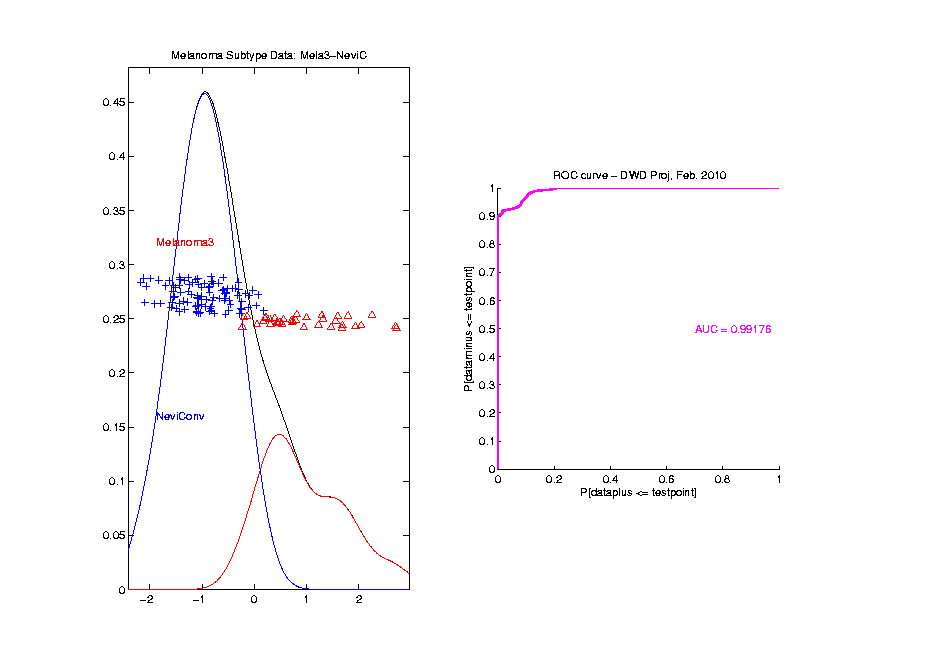 Clustering
Idea:    Given data   
Assign each object to a class
Of similar objects
Completely data driven
I.e. assign labels to data
“Unsupervised Learning”
Contrast to Classification (Discrimination)
With predetermined classes
“Supervised Learning”
K-means Clustering
Clustering Goal:
Given data    
Choose classes
To miminize
K-means Clustering
Notes on Cluster Index:


CI = 0    when all data at cluster means
CI small when             gives tight clustering
(within SS contains little variation)
CI  big when             gives poor clustering
(within SS contains most of variation)
K-means Clustering
Notes on Cluster Index:


Unit Free
Shift Invariant
Scale Invariant
Rotation Invariant
(Will Use These Soon)
SWISS Score
Another Application of CI (Cluster Index)

Cabanski et al (2010)
SWISS Score
Another Application of CI (Cluster Index)

Cabanski et al (2010)

Idea:   Use CI in bioinformatics to
“measure quality of data preprocessing”
SWISS Score
Another Application of CI (Cluster Index)

Cabanski et al (2010)

Idea:   Use CI in bioinformatics to
“measure quality of data preprocessing”

Philosophy:  Clusters Are Scientific Goal
So Want to Accentuate Them
SWISS Score
Toy Examples  (2-d):  
Which are “More Clustered?”
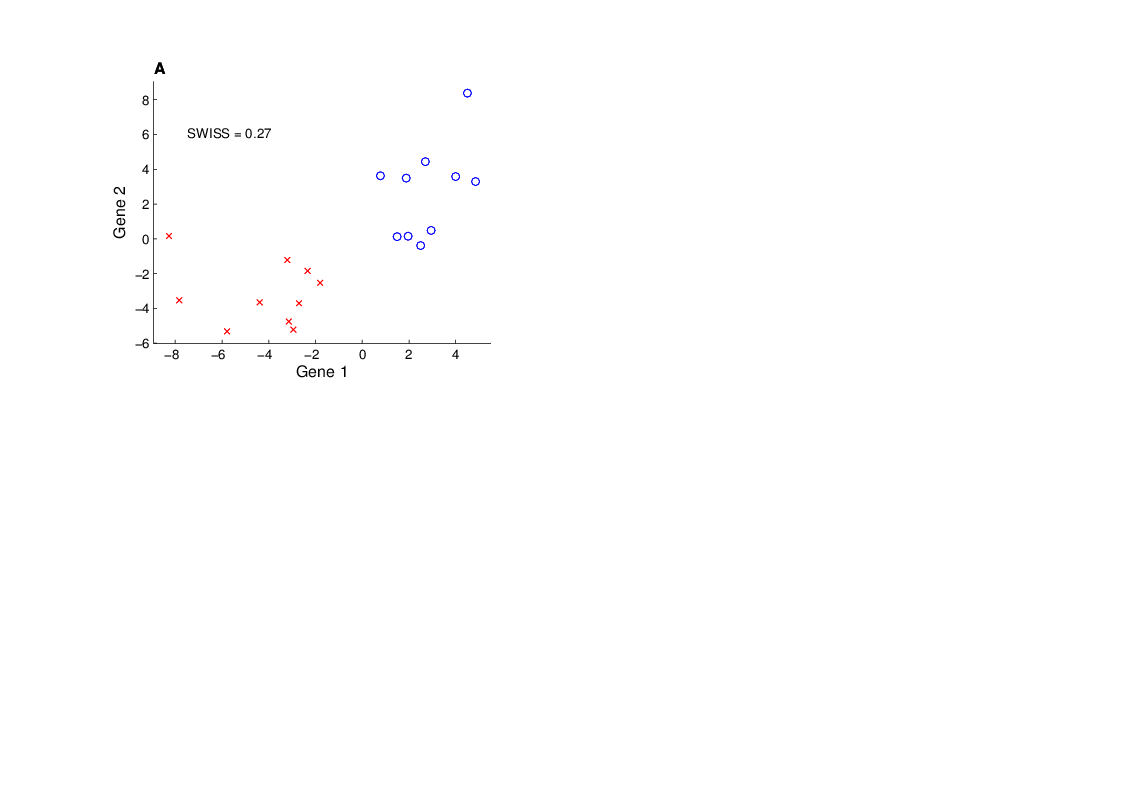 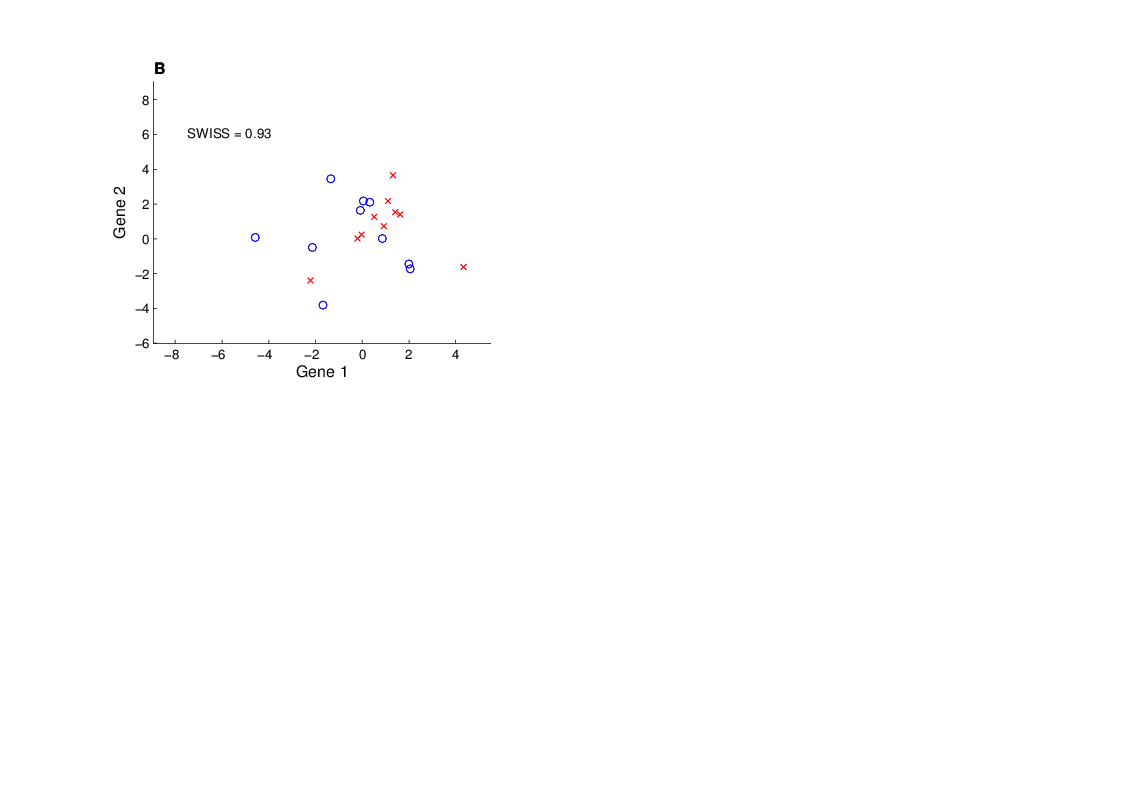 SWISS Score
Toy Examples  (2-d):  
Which are “More Clustered?”
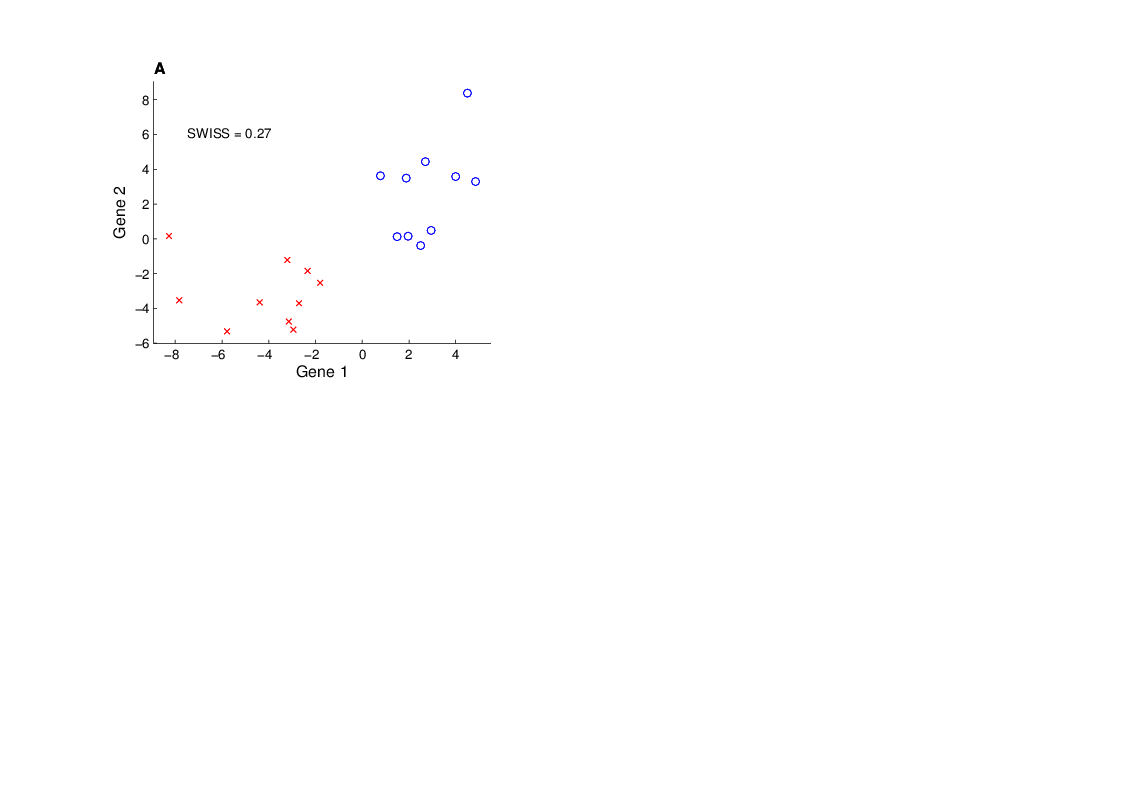 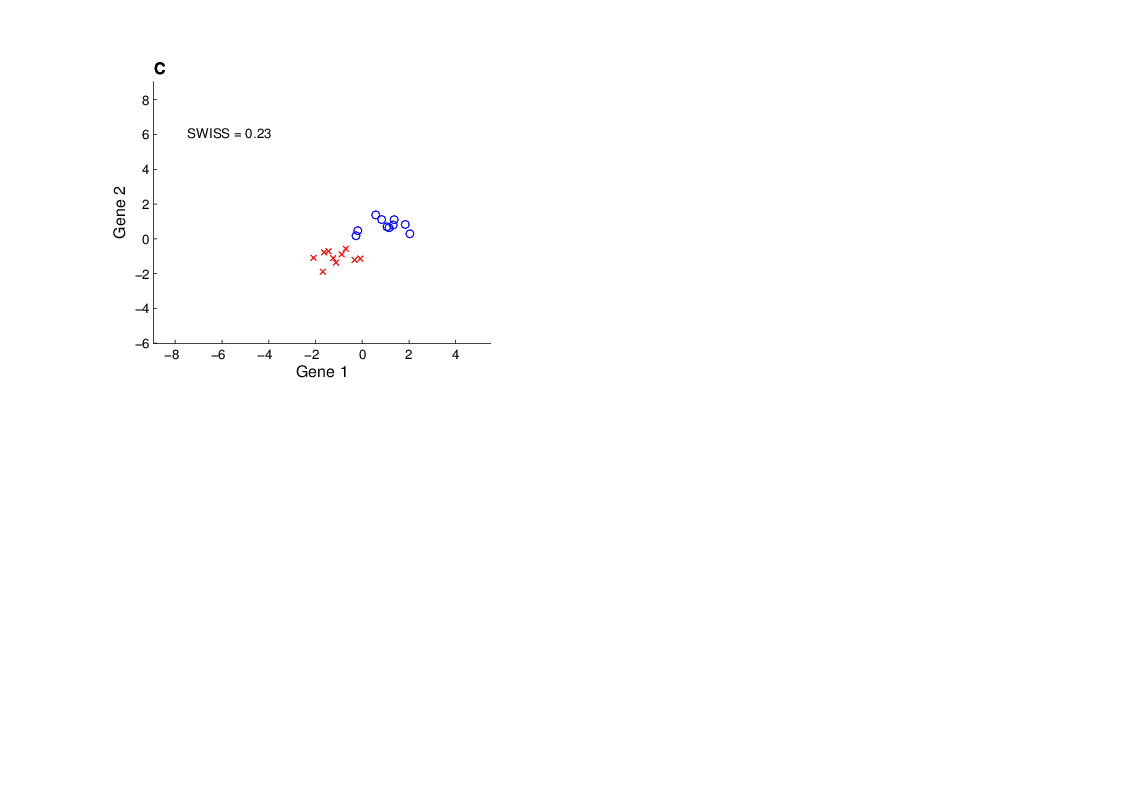 SWISS Score
SWISS = 
Standardized Within class Sum of Squares
SWISS Score
SWISS = 
Standardized Within class Sum of Squares
SWISS Score
SWISS = 
Standardized Within class Sum of Squares
SWISS Score
SWISS = 
Standardized Within class Sum of Squares
SWISS Score
Nice Graphical Introduction:
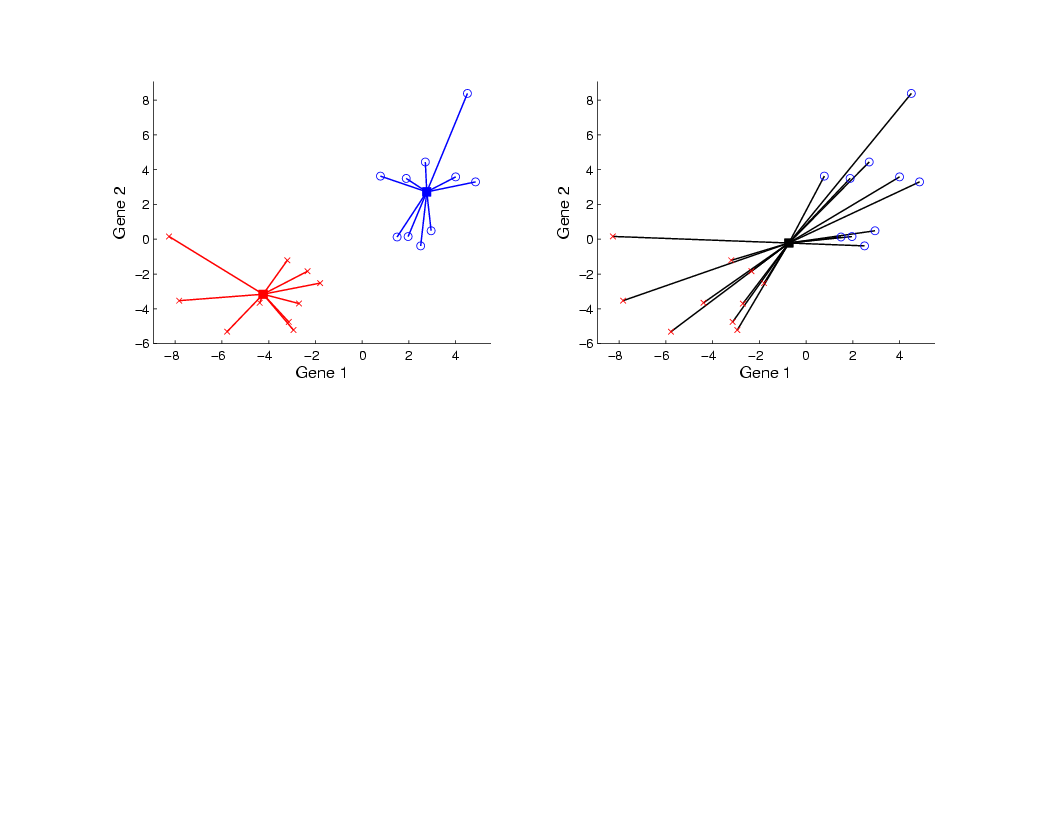 SWISS Score
Nice Graphical Introduction:
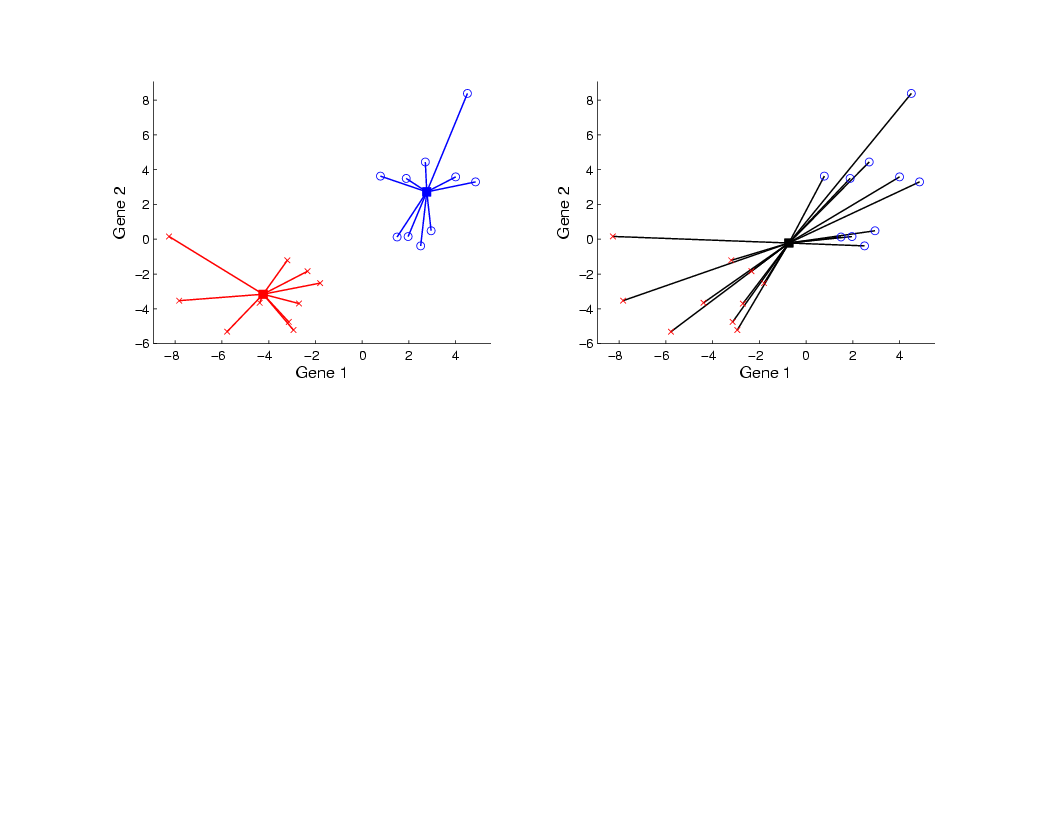 SWISS Score
Nice Graphical Introduction:
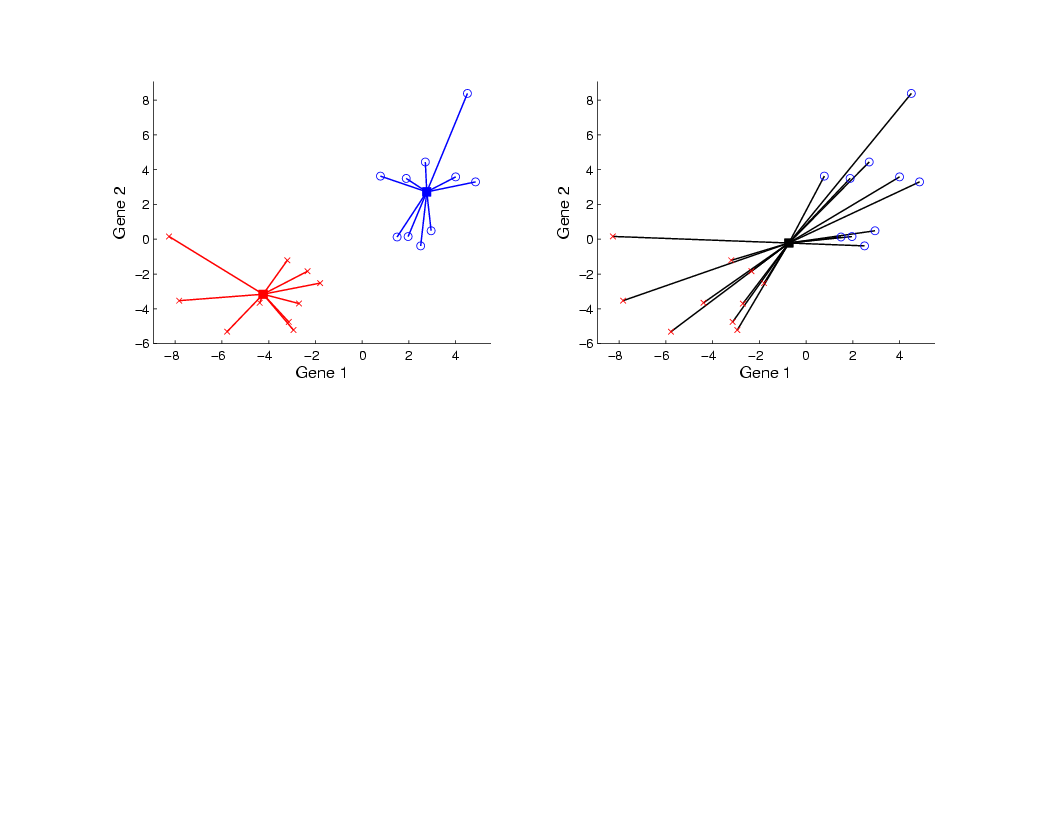 SWISS Score
Revisit Toy Examples  (2-d):  
Which are “More Clustered?”
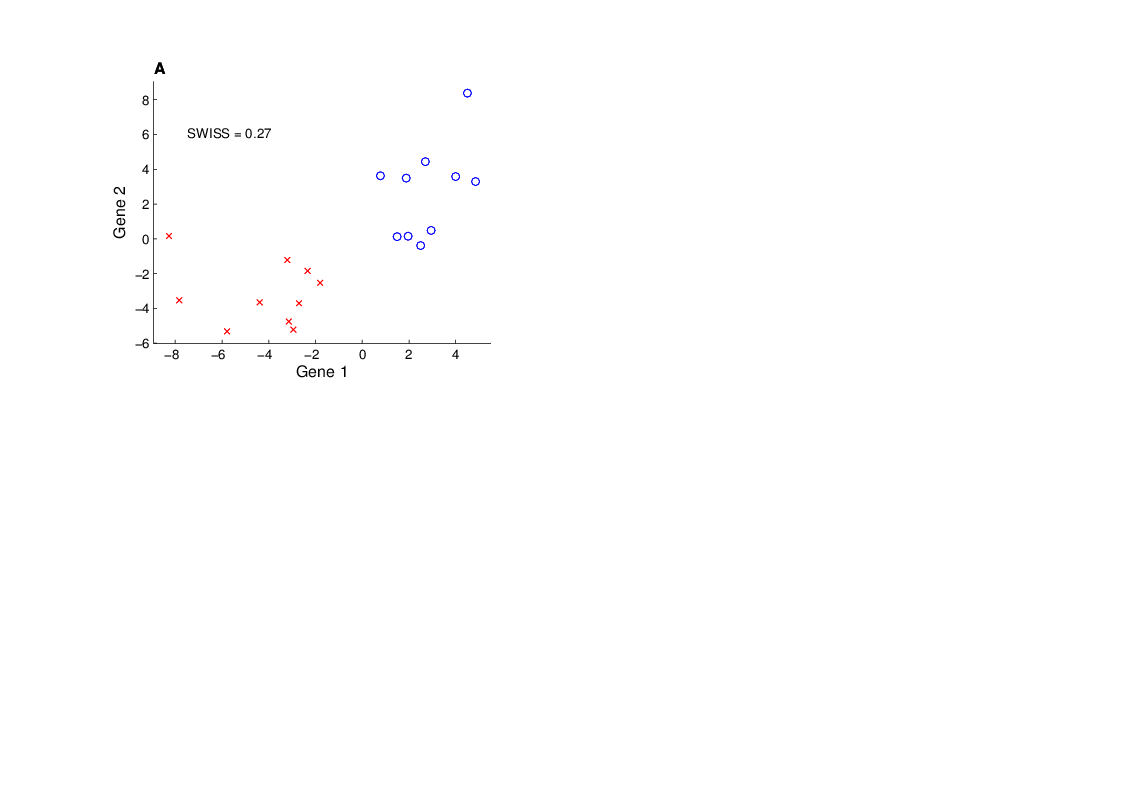 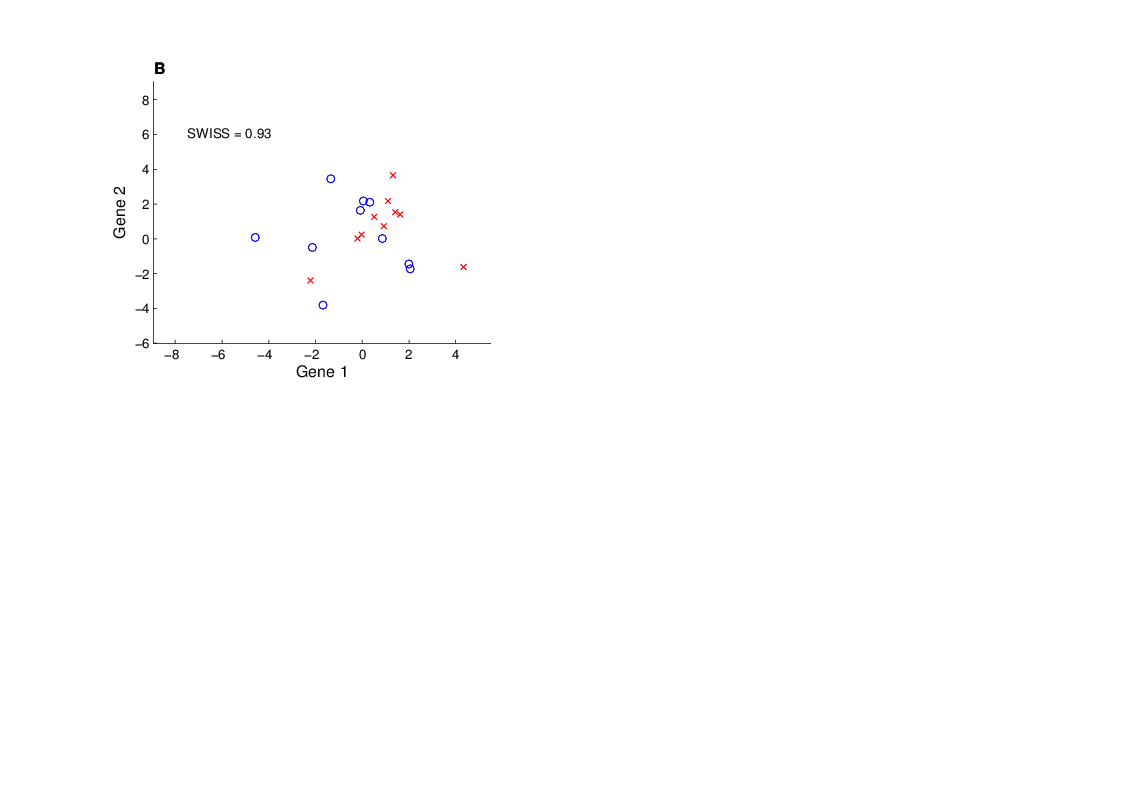 SWISS Score
Toy Examples  (2-d):  
Which are “More Clustered?”
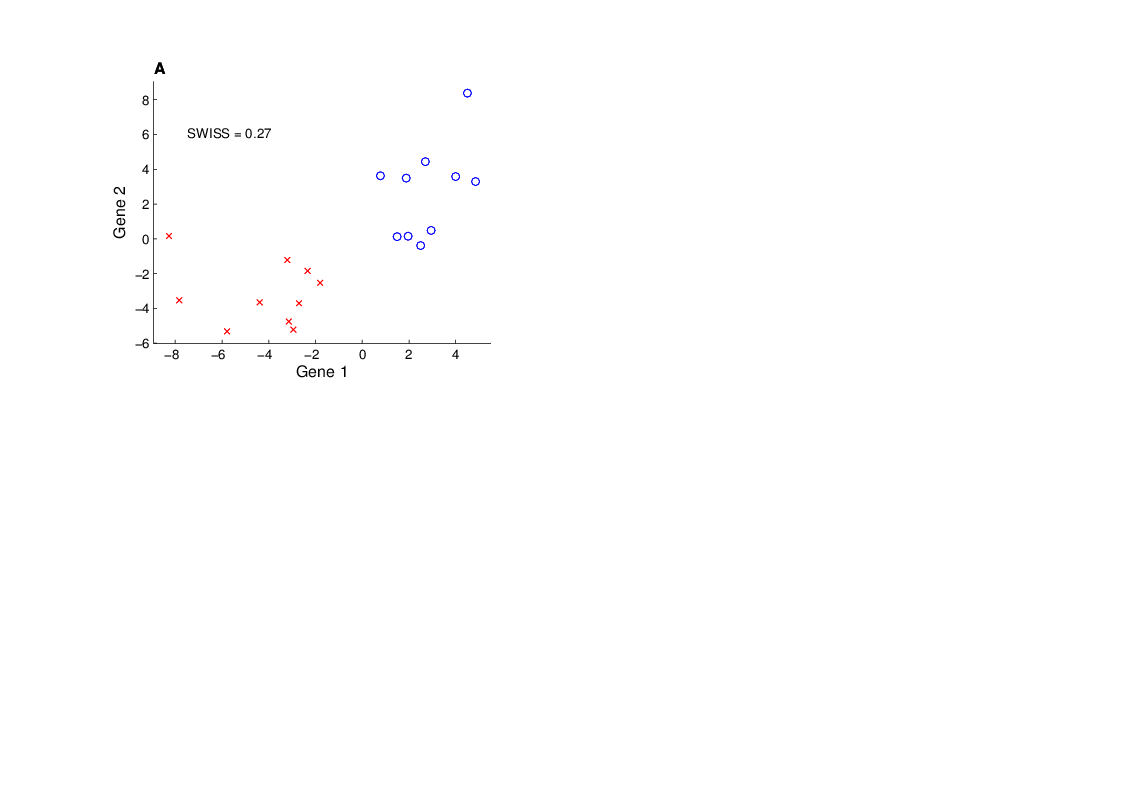 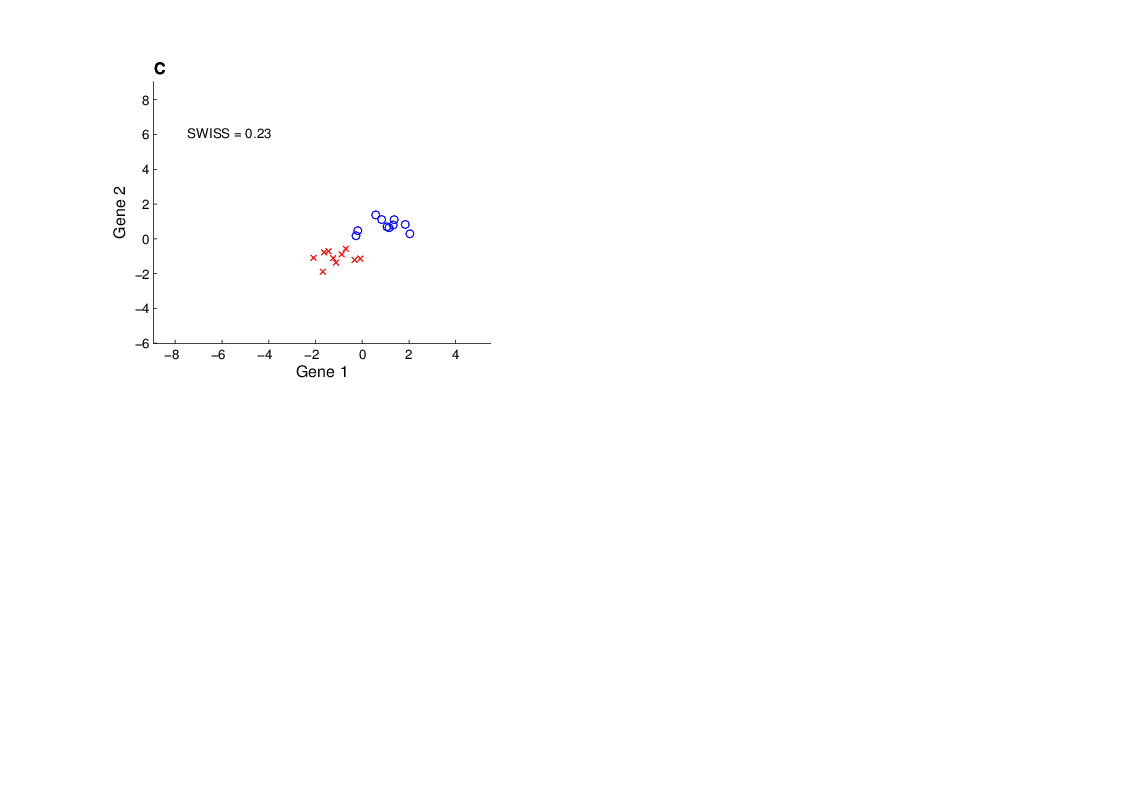 SWISS Score
Toy Examples  (2-d):  
Which are “More Clustered?”
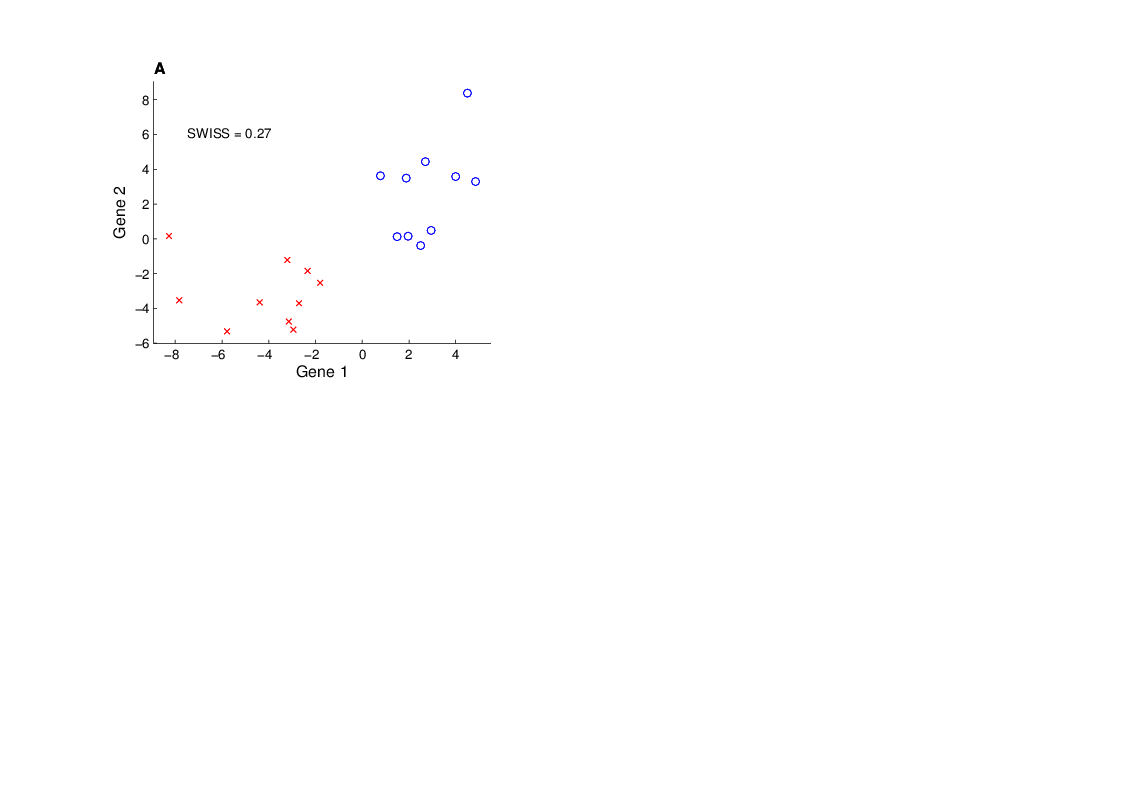 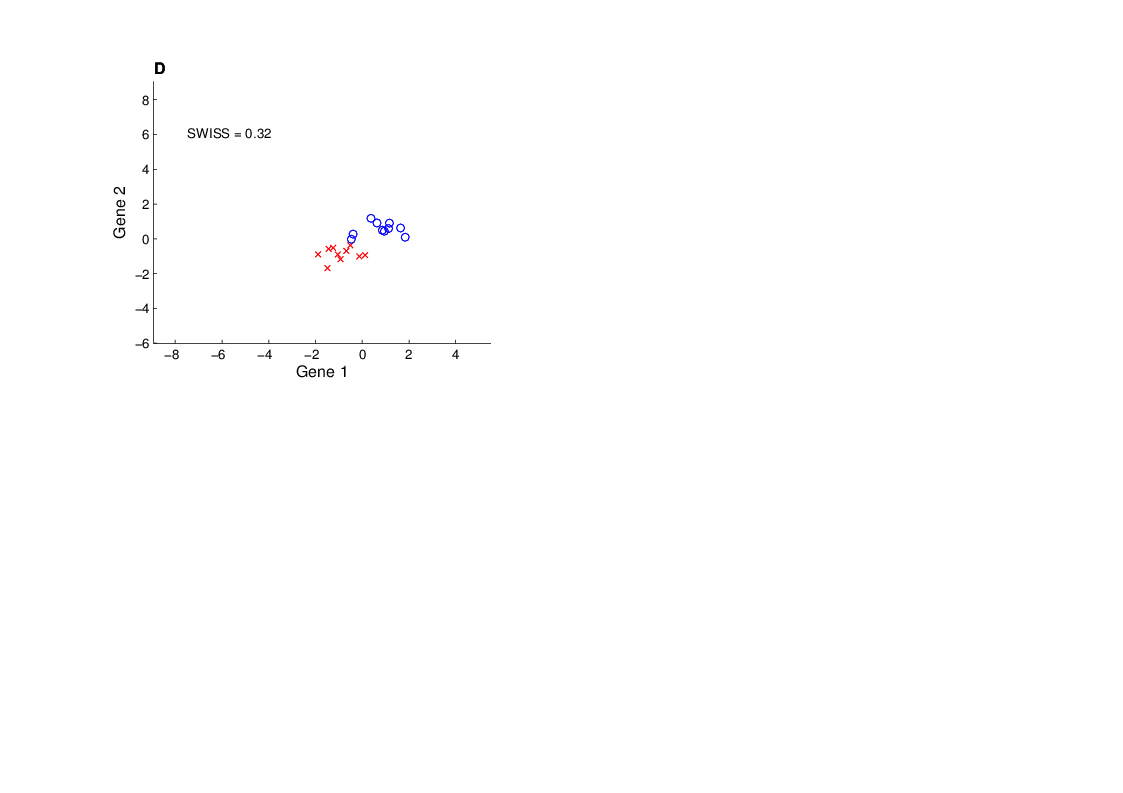 SWISS Score
Now Consider K > 2:



How well does it work?
SWISS Score
K = 3, Toy Example:
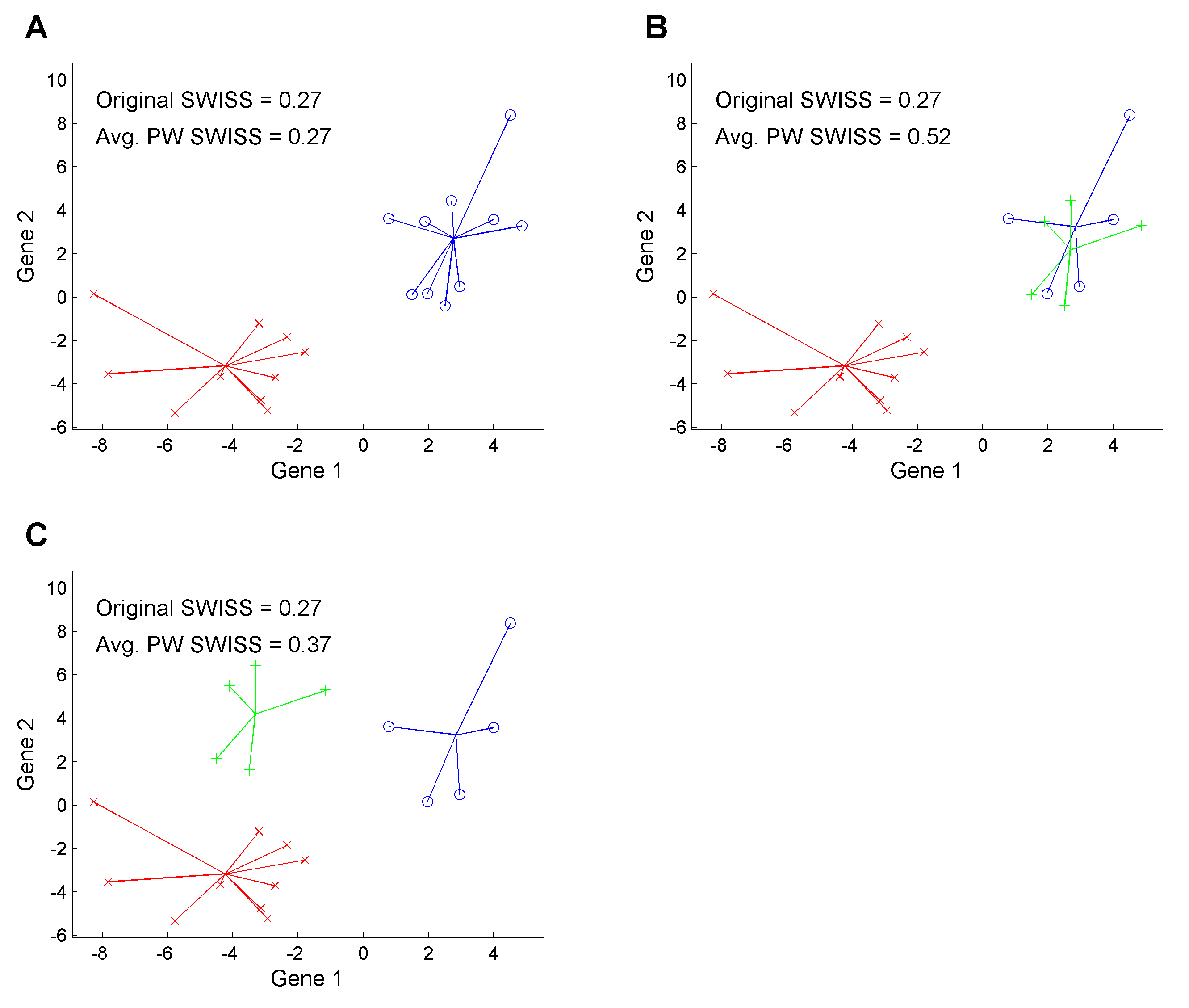 SWISS Score
K = 3, Toy Example:
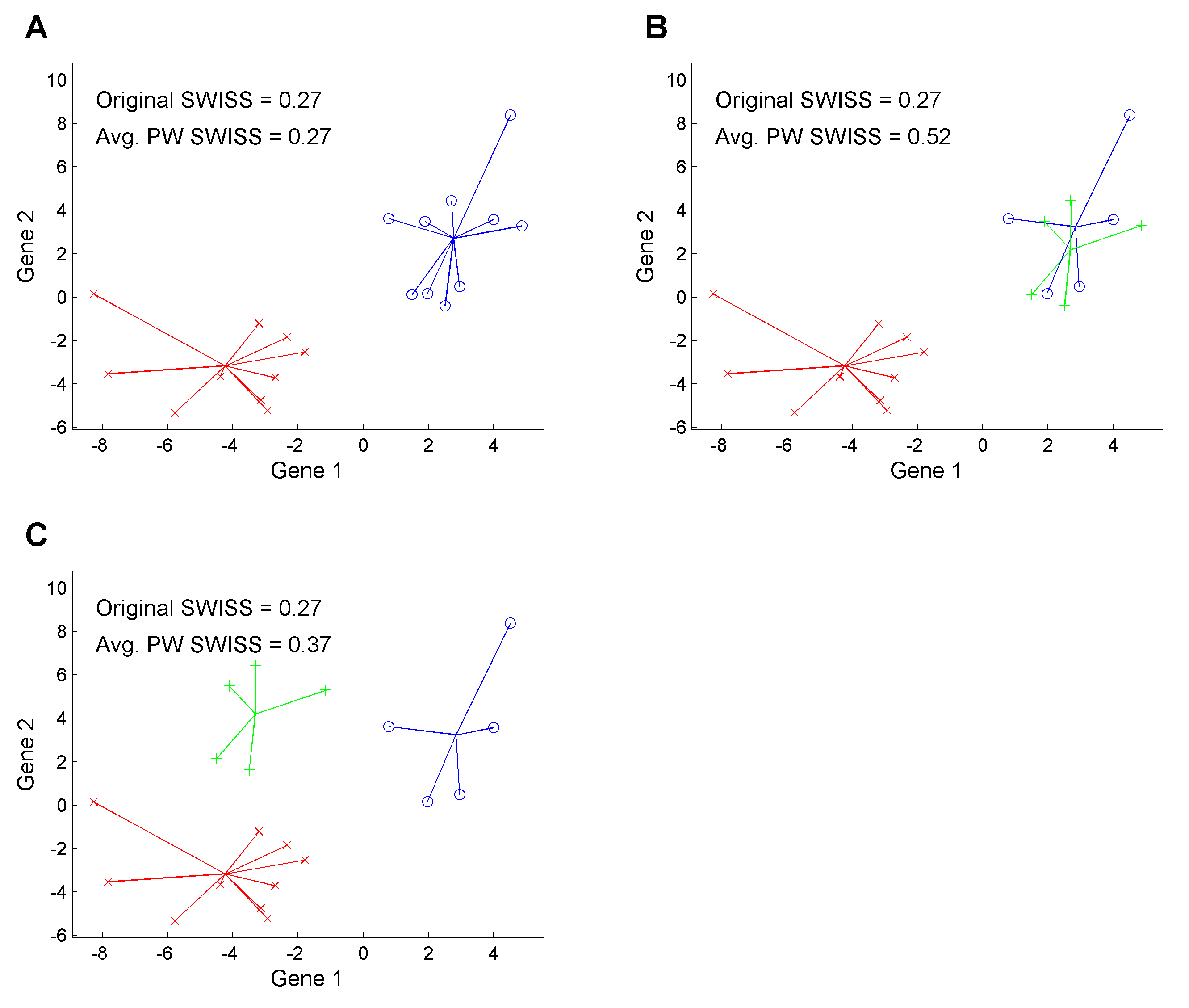 SWISS Score
K = 3, Toy Example:
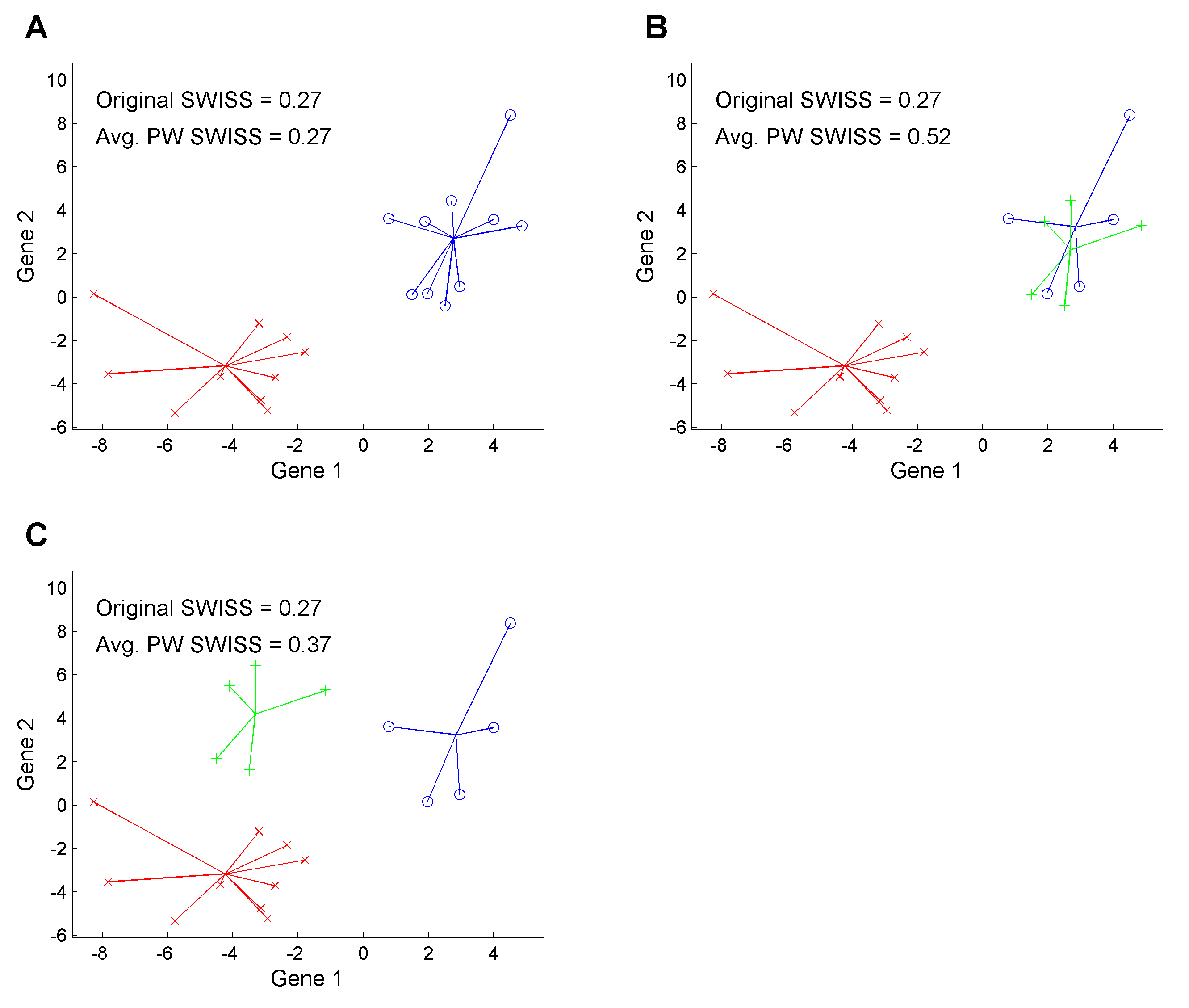 SWISS Score
K = 3, Toy Example:


But C
Seems
“Better
 Clustered”
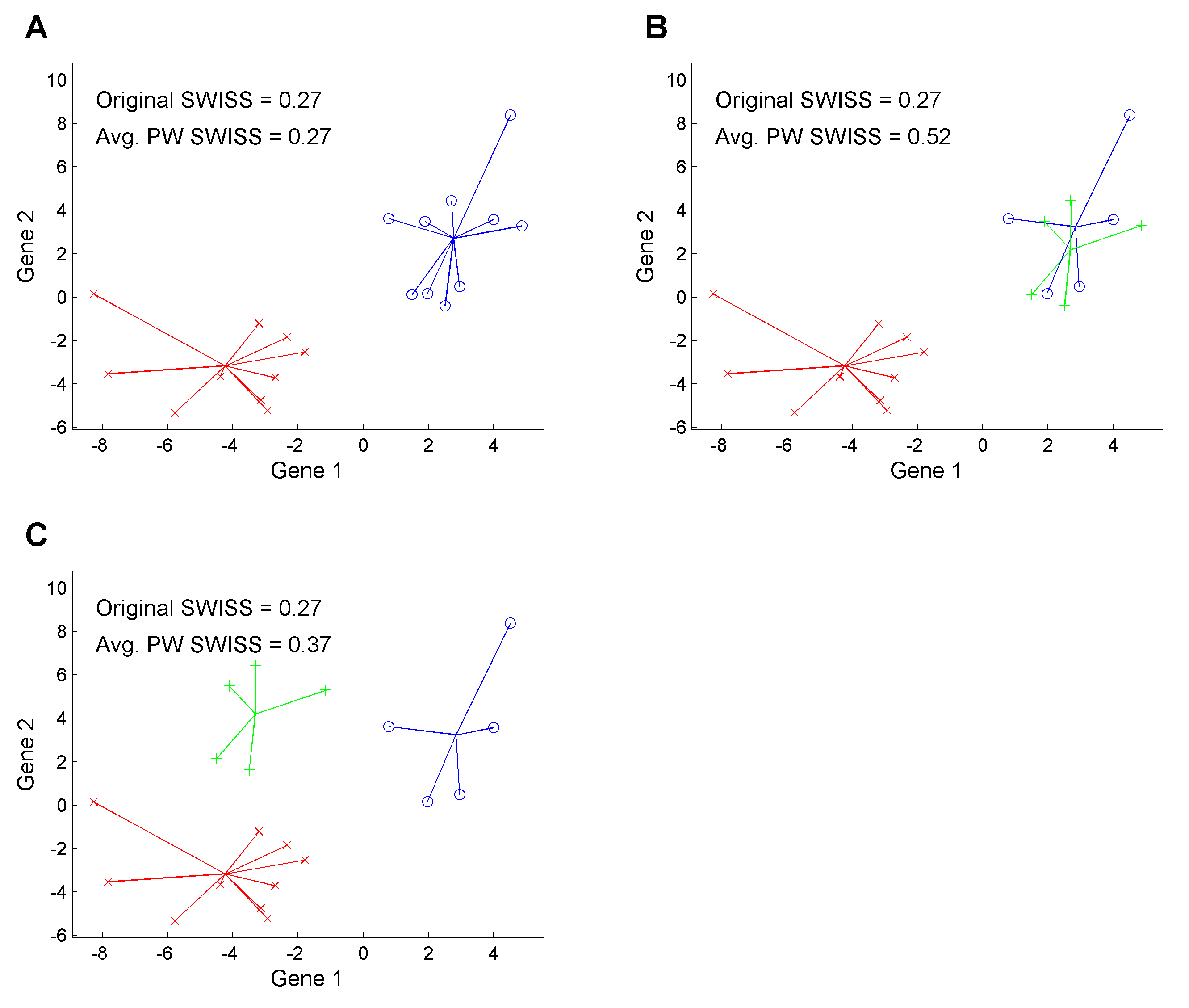 SWISS Score
K-Class SWISS:

Instead of using K-Class  CI

Use Average of Pairwise SWISS Scores
SWISS Score
K-Class SWISS:

Instead of using K-Class  CI

Use Average of Pairwise SWISS Scores


(Preserves  [0,1] Range)
SWISS Score
Avg. Pairwise SWISS – Toy Examples
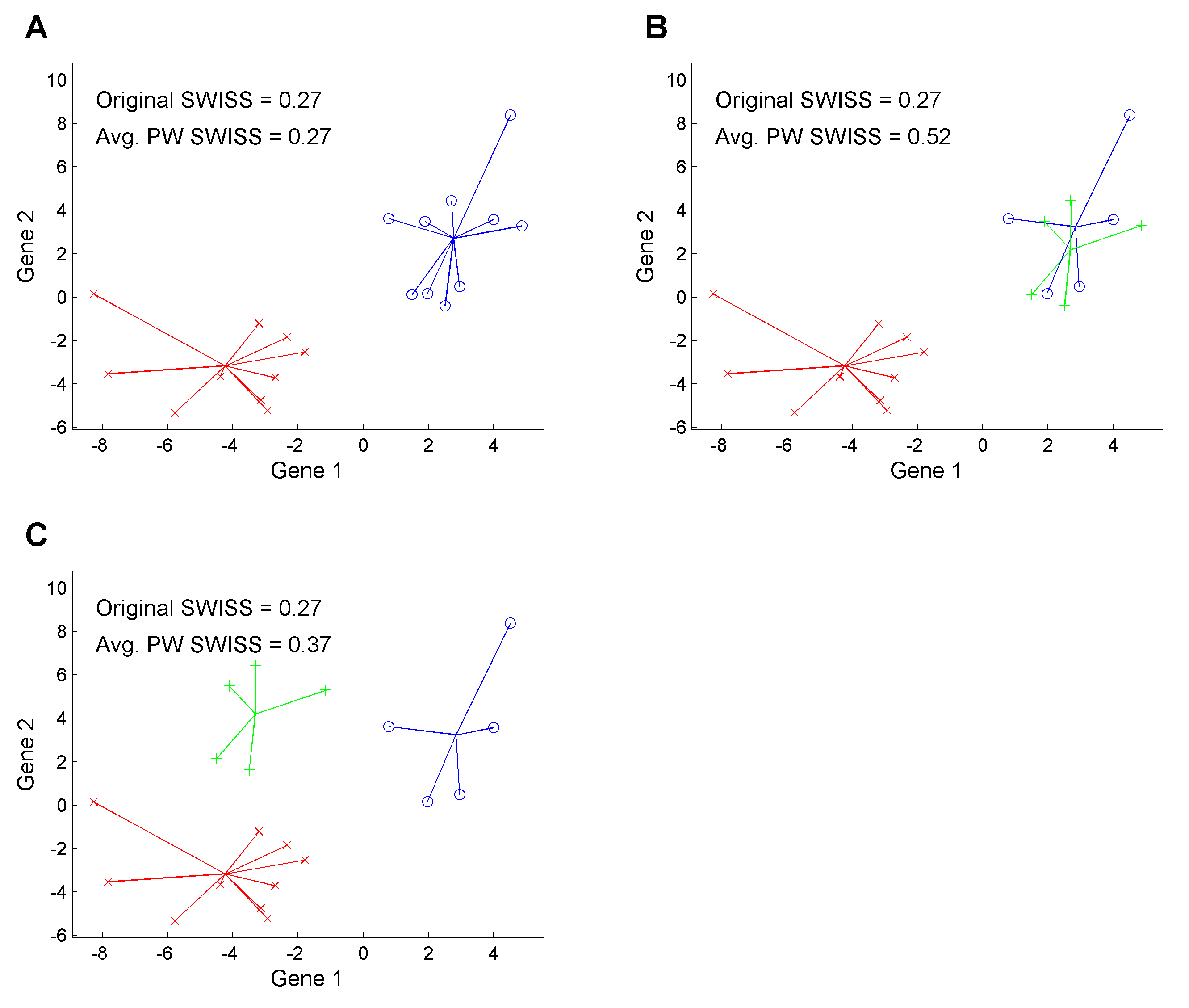 SWISS Score
Additional Feature:

Ǝ  Hypothesis Tests:
  H1:    SWISS1  <  1
  H1:    SWISS1  <  SWISS2 

Permutation Based
See Cabanski et al (2010)
Clustering
A Very Large Area
K-Means is Only One Approach
Clustering
A Very Large Area
K-Means is Only One Approach
Has its Drawbacks
(Many Toy Examples of This)
Clustering
A Very Large Area
K-Means is Only One Approach
Has its Drawbacks
(Many Toy Examples of This)
Ǝ  Many Other Approaches
Clustering
Recall Important References (monographs):
Hartigan (1975)
Gersho and Gray (1992)
Kaufman and Rousseeuw (2005)
See Also Wikipedia
Clustering
A Very Large Area
K-Means is Only One Approach
Has its Drawbacks
(Many Toy Examples of This)
Ǝ  Many Other Approaches
Important (And Broad) Class
Hierarchical Clustering
Hiearchical Clustering
Idea:   Consider Either:

Bottom Up Aggregation:
One by One Combine Data

Top Down Splitting:
All Data in One Cluster & Split

Through Entire Data Set, to get Dendogram
Hiearchical Clustering
Aggregate or Split, to get  Dendogram






Thanks to US EPA:  water.epa.gov
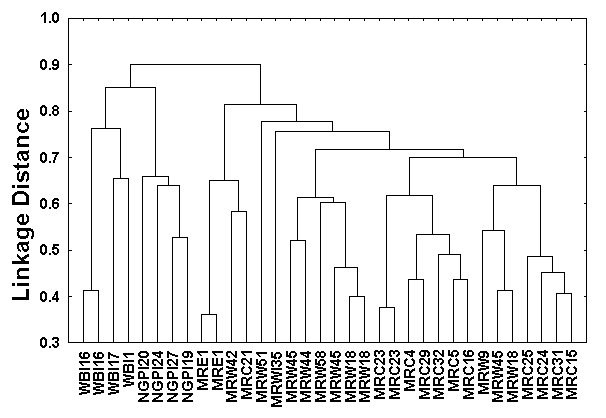 Hiearchical Clustering
Aggregate or Split, to get  Dendogram
Aggregate:
Start With
Individuals,
Move Up
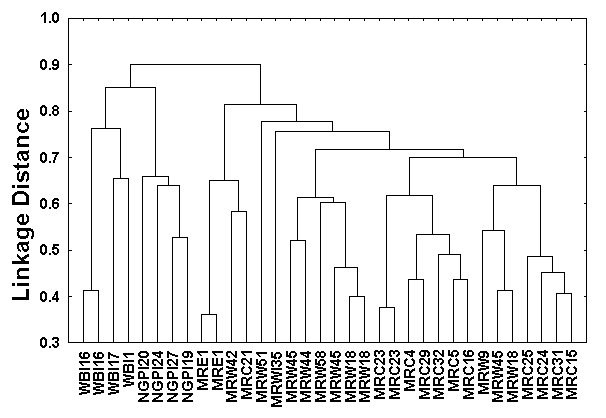 Hiearchical Clustering
Aggregate or Split, to get  Dendogram
Aggregate:
Start With
Individuals
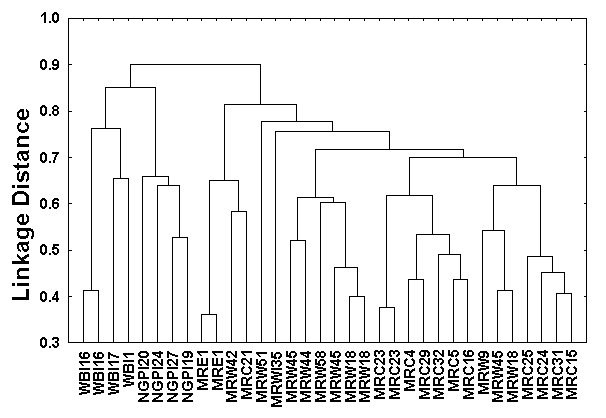 Hiearchical Clustering
Aggregate or Split, to get  Dendogram
Aggregate:
Start With
Individuals,
Move Up
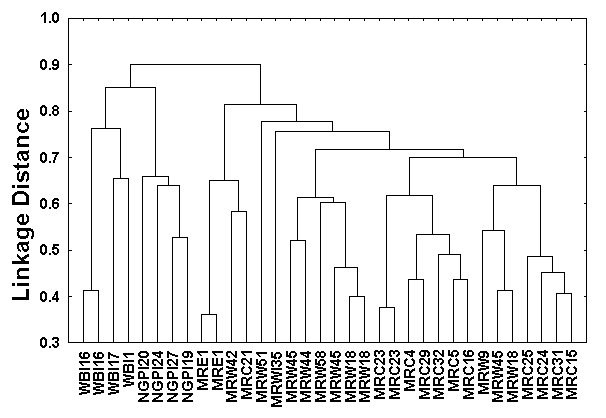 Hiearchical Clustering
Aggregate or Split, to get  Dendogram
Aggregate:
Start With
Individuals,
Move Up
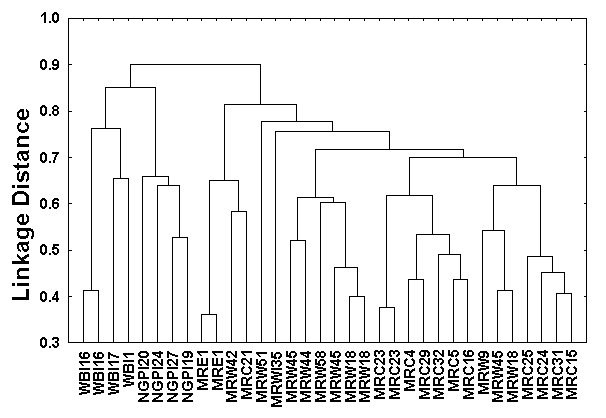 Hiearchical Clustering
Aggregate or Split, to get  Dendogram
Aggregate:
Start With
Individuals,
Move Up
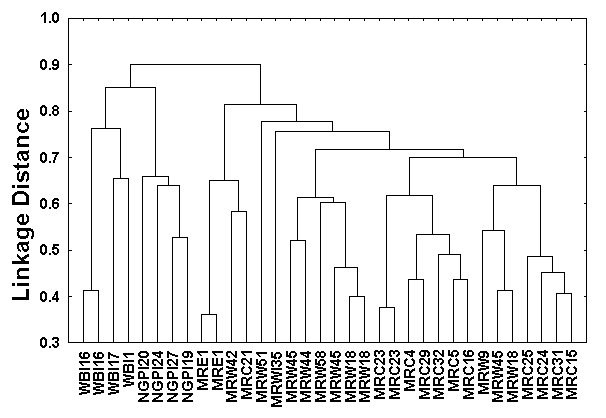 Hiearchical Clustering
Aggregate or Split, to get  Dendogram
Aggregate:
Start With
Individuals,
Move Up,
End Up With
All in 1 Cluster
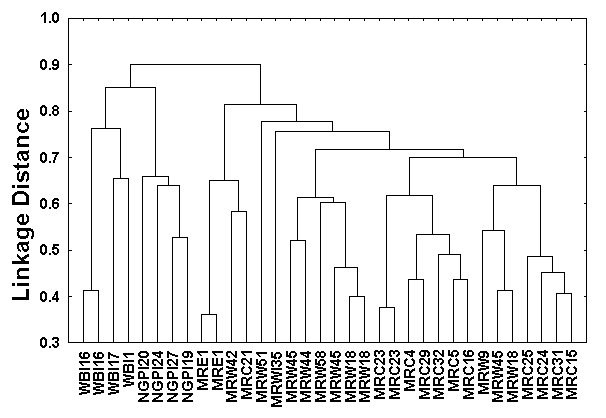 Hiearchical Clustering
Aggregate or Split, to get  Dendogram
Split:
Start With
All in 1 Cluster
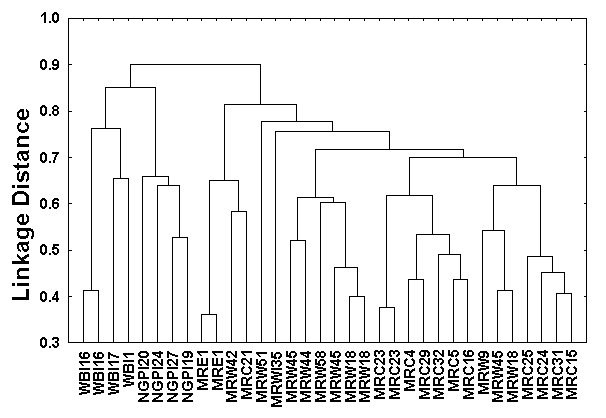 Hiearchical Clustering
Aggregate or Split, to get  Dendogram
Split:
Start With
All in 1 Cluster,
Move Down
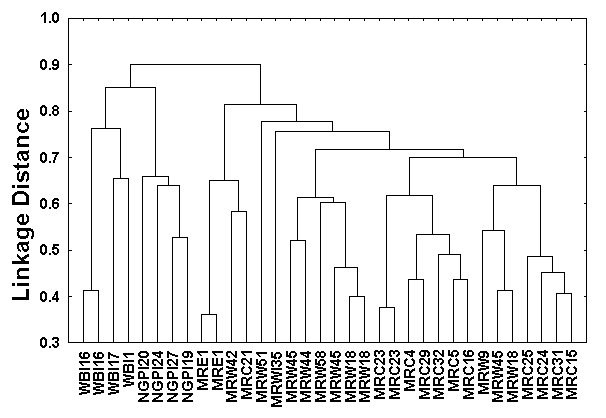 Hiearchical Clustering
Aggregate or Split, to get  Dendogram
Split:
Start With
All in 1 Cluster,
Move Down,
End With
Individuals
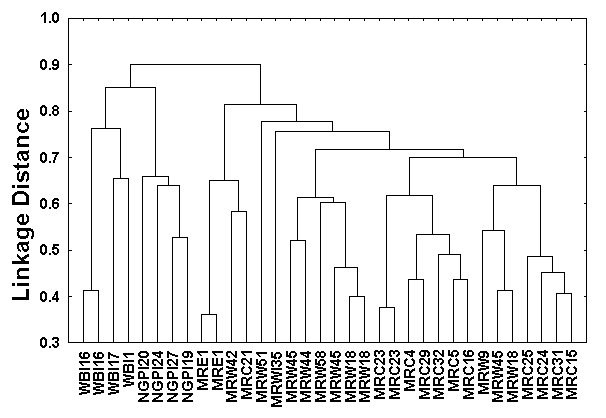 Hiearchical Clustering
Vertical Axis in Dendogram:

Based on:

  Distance Metric
(Ǝ  many, e.g. L2, L1, L∞, …)

  Linkage Function
(Reflects Clustering Type)
Hiearchical Clustering
Dendogram   Interpretation

Branch 
Length
Reflects 
Cluster 
Strength
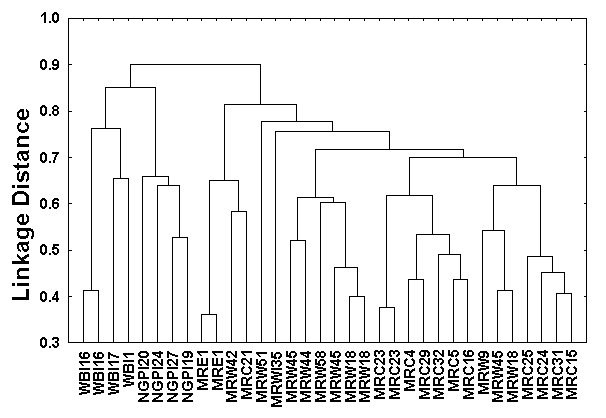 SigClust
Statistical Significance of Clusters
in HDLSS Data
When is a cluster “really there”?
SigClust
Statistical Significance of Clusters
in HDLSS Data
When is a cluster “really there”?


Liu et al (2007)
SigClust
Co-authors:
Andrew Nobel – UNC Statistics & OR
C. M. Perou – UNC Genetics
D. N. Hayes – UNC Oncology & Genetics
Yufeng Liu – UNC Statistics & OR
Common Microarray Analytic Approach:  Clustering
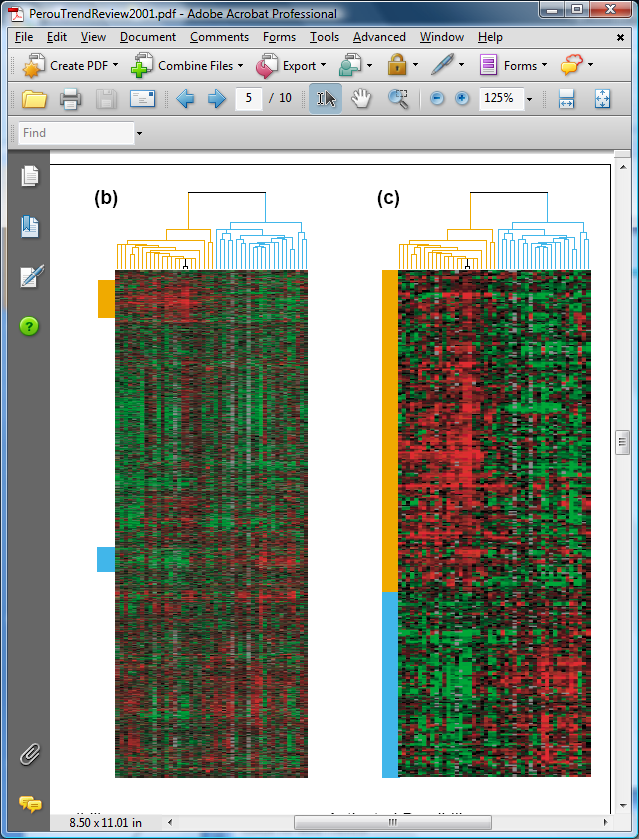 From: Perou, Brown,
Botstein (2000) 
Molecular Medicine
Today


d = 1161 genes


Zoomed to “relevant”
Gene subsets
Interesting Statistical Problem
For HDLSS data:
When clusters seem to appear
E.g. found by clustering method
How do we know they are really there?
Question asked by Neil Hayes
Define appropriate statistical significance?
Can we calculate it?
First Approaches:   Hypo Testing
e.g.  Direction, Projection, Permutation 
Hypothesis test 


Discussed in Guest Lecture by Susan Wei
Oct. 9, 2012
First Approaches:   Hypo Testing
e.g.  Direction, Projection, Permutation 
Hypothesis test of:
Significant difference between sub-populations
First Approaches:   Hypo Testing
e.g.  Direction, Projection, Permutation 
Hypothesis test of:
Significant difference between sub-populations
Effective and Accurate
I.e. Sensitive and Specific
There exist several such tests
First Approaches:   Hypo Testing
e.g.  Direction, Projection, Permutation 
Hypothesis test of:
Significant difference between sub-populations
Effective and Accurate
I.e. Sensitive and Specific
There exist several such tests
But critical point is:
What result implies about clusters
Clarifying Simple Example
Why Population Difference Tests cannot indicate clustering
Andrew Nobel Observation
For Gaussian Data (Clearly 1 Cluster!)
Assign Extreme Labels 
(e.g. by clustering)
Subpopulations are signif’ly different
Simple Gaussian Example
Clearly only 1 Cluster in this Example
But Extreme Relabelling looks different
Extreme T-stat strongly significant
Indicates 2 clusters in data
Simple Gaussian Example
Results:
Random relabelling T-stat is not significant
But extreme T-stat is strongly significant
This comes from clustering operation
Conclude sub-populations are different
Simple Gaussian Example
Results:
Random relabelling T-stat is not significant
But extreme T-stat is strongly significant
This comes from clustering operation
Conclude sub-populations are different
Now see that:
Not the same as clusters really there
Simple Gaussian Example
Results:
Random relabelling T-stat is not significant
But extreme T-stat is strongly significant
This comes from clustering operation
Conclude sub-populations are different
Now see that:
Not the same as clusters really there
Need a new approach to study clusters
Statistical Significance of Clusters
Basis of SigClust Approach:

What defines:   A Single Cluster?
A Gaussian distribution  (Sarle & Kou 1993)
Statistical Significance of Clusters
Basis of SigClust Approach:

What defines:   A Single Cluster?
A Gaussian distribution  (Sarle & Kou 1993)

So define SigClust test based on:
2-means cluster index (measure) as statistic
Gaussian null distribution
Currently compute by simulation
Possible to do this analytically???
SigClust Statistic – 2-Means Cluster Index
Measure of non-Gaussianity:
2-means Cluster Index
Familiar Criterion from k-means Clustering
SigClust Statistic – 2-Means Cluster Index
Measure of non-Gaussianity:
2-means Cluster Index
Familiar Criterion from k-means Clustering
Within Class Sum of Squared Distances to Class Means
Prefer to divide (normalize) by Overall Sum of Squared Distances to Mean
Puts on scale of proportions
SigClust Statistic – 2-Means Cluster Index
Measure of non-Gaussianity:
2-means Cluster Index:



Class Index Sets                 Class Means
“Within Class Var’n”  / “Total Var’n”
SigClust Gaussian null distribut’n
Which Gaussian (for null)?
SigClust Gaussian null distribut’n
Which Gaussian (for null)?
Standard (sphered) normal?
No, not realistic
Rejection not  strong evidence for clustering
Could also get that from a-spherical Gaussian
SigClust Gaussian null distribut’n
Which Gaussian (for null)?
Standard (sphered) normal?
No, not realistic
Rejection not  strong evidence for clustering
Could also get that from a-spherical Gaussian
Need Gaussian more like data:
Challenge:  Parameter Estimation
Recall HDLSS Context
SigClust Gaussian null distribut’n
Estimated Mean (of Gaussian dist’n)?
1st Key Idea:   Can ignore this
SigClust Gaussian null distribut’n
Estimated Mean (of Gaussian dist’n)?
1st Key Idea:   Can ignore this
By appealing to shift invariance of CI
When Data are (rigidly) shifted
CI remains the same
So enough to simulate with mean 0
SigClust Gaussian null distribut’n
Estimated Mean (of Gaussian dist’n)?
1st Key Idea:   Can ignore this
By appealing to shift invariance of CI
When Data are (rigidly) shifted
CI remains the same
So enough to simulate with mean 0
Other uses of invariance ideas?
SigClust Gaussian null distribut’n
Challenge:  how to estimate cov. Matrix?
SigClust Gaussian null distribut’n
Challenge:  how to estimate cov. Matrix?
Number of parameters:
E.g. Perou 500 data:
		Dimension
                                     so
		But Sample Size
SigClust Gaussian null distribut’n
Challenge:  how to estimate cov. Matrix?
Number of parameters:
E.g. Perou 500 data:
		Dimension
                                     so
		But Sample Size  
Impossible in HDLSS settings????
Way around this problem?
SigClust Gaussian null distribut’n
2nd Key Idea:    Mod Out Rotations
SigClust Gaussian null distribut’n
2nd Key Idea:    Mod Out Rotations
Replace full Cov. by diagonal matrix
As done in PCA eigen-analysis

But then “not like data”???
SigClust Gaussian null distribut’n
2nd Key Idea:    Mod Out Rotations
Replace full Cov. by diagonal matrix
As done in PCA eigen-analysis

But then “not like data”???
OK, since k-means clustering (i.e. CI) is
 rotation invariant
	(assuming e.g. Euclidean Distance)
SigClust Gaussian null distribut’n
2nd Key Idea:    Mod Out Rotations
Only need to estimate diagonal matrix
But still have HDLSS problems?
SigClust Gaussian null distribut’n
2nd Key Idea:    Mod Out Rotations
Only need to estimate diagonal matrix
But still have HDLSS problems?
E.g. Perou 500 data:
		Dimension
		Sample Size
Still need to estimate                  param’s
SigClust Gaussian null distribut’n
3rd Key Idea:   Factor Analysis Model
SigClust Gaussian null distribut’n
3rd Key Idea:   Factor Analysis Model
Model Covariance as:    Biology + Noise


Where 
       is “fairly low dimensional”
       is estimated from background noise
SigClust Gaussian null distribut’n
Estimation of Background Noise       :
SigClust Gaussian null distribut’n
Estimation of Background Noise       :
Reasonable model (for each gene):
Expression = Signal + Noise
SigClust Gaussian null distribut’n
Estimation of Background Noise       :
Reasonable model (for each gene):
Expression = Signal + Noise
“noise” is roughly Gaussian
“noise” terms essentially independent
(across genes)
SigClust Gaussian null distribut’n
Estimation of Background Noise       :

Model OK, since 
data come from 
light intensities 
at colored spots
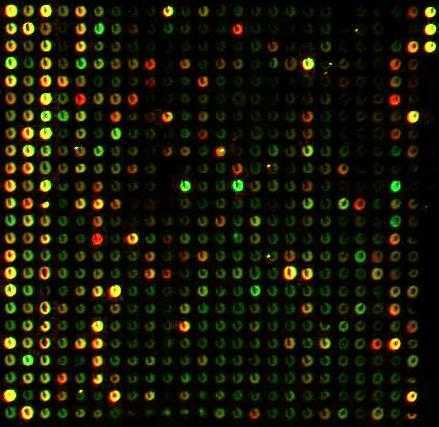 SigClust Gaussian null distribut’n
Estimation of Background Noise       :
For all expression values (as numbers)


(Each Entry of dxn Data matrix)
SigClust Gaussian null distribut’n
Estimation of Background Noise       :
For all expression values (as numbers)
Use robust estimate of scale
Median Absolute Deviation (MAD)
(from the median)
SigClust Gaussian null distribut’n
Estimation of Background Noise       :
For all expression values (as numbers)
Use robust estimate of scale
Median Absolute Deviation (MAD)
(from the median)
Rescale to put on same scale as  s. d.:
SigClust Estimation of Background Noise
SigClust Estimation of Background Noise
Hope:  Most
Entries are
“Pure Noise,
 (Gaussian)”
SigClust Estimation of Background Noise
Hope:  Most
Entries are
“Pure Noise,
 (Gaussian)”

A Few (< ¼)
Are Biological
Signal –
Outliers
SigClust Estimation of Background Noise
Hope:  Most
Entries are
“Pure Noise,
 (Gaussian)”

A Few (< ¼)
Are Biological
Signal –
Outliers

How to Check?
Q-Q plots
An aside:
Fitting probability distributions to data
Q-Q plots
An aside:
Fitting probability distributions to data

Does Gaussian distribution “fit”???
If not, why not?
Q-Q plots
An aside:
Fitting probability distributions to data

Does Gaussian distribution “fit”???
If not, why not?
Fit in some part of the distribution?
(e.g. in the middle only?)
Q-Q plots
Approaches to:
Fitting probability distributions to data

Histograms
Kernel Density Estimates
Q-Q plots
Approaches to:
Fitting probability distributions to data

Histograms
Kernel Density Estimates

Drawbacks:   often not best view
(for determining goodness of fit)
Q-Q plots
Consider Testbed of 4 Toy Examples:
  non-Gaussian!
  non-Gaussian(?)
  Gaussian
  Gaussian?
(Will use these names several times)
Q-Q plots
Simple Toy Example,   non-Gaussian!
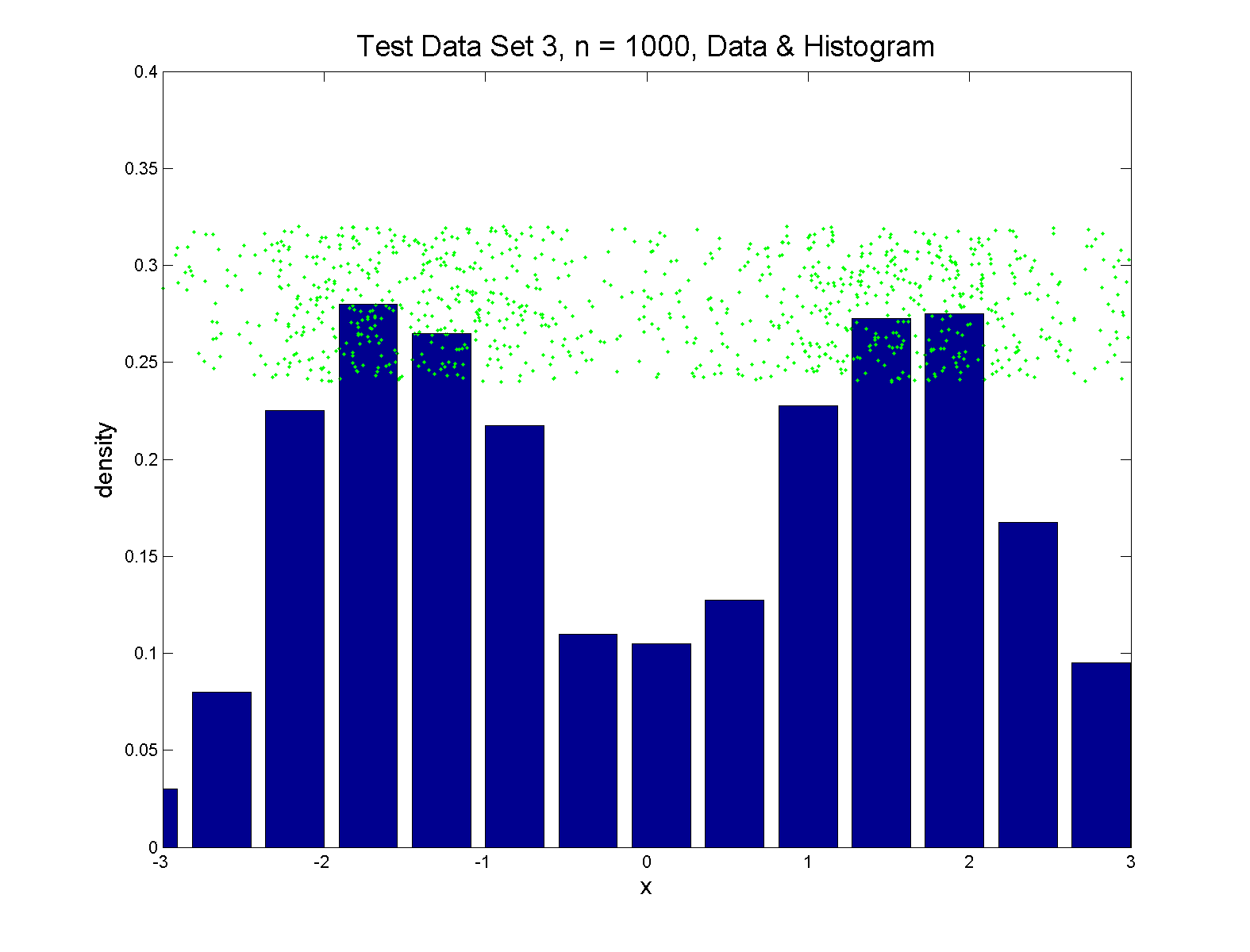 Q-Q plots
Simple Toy Example,   non-Gaussian(?)
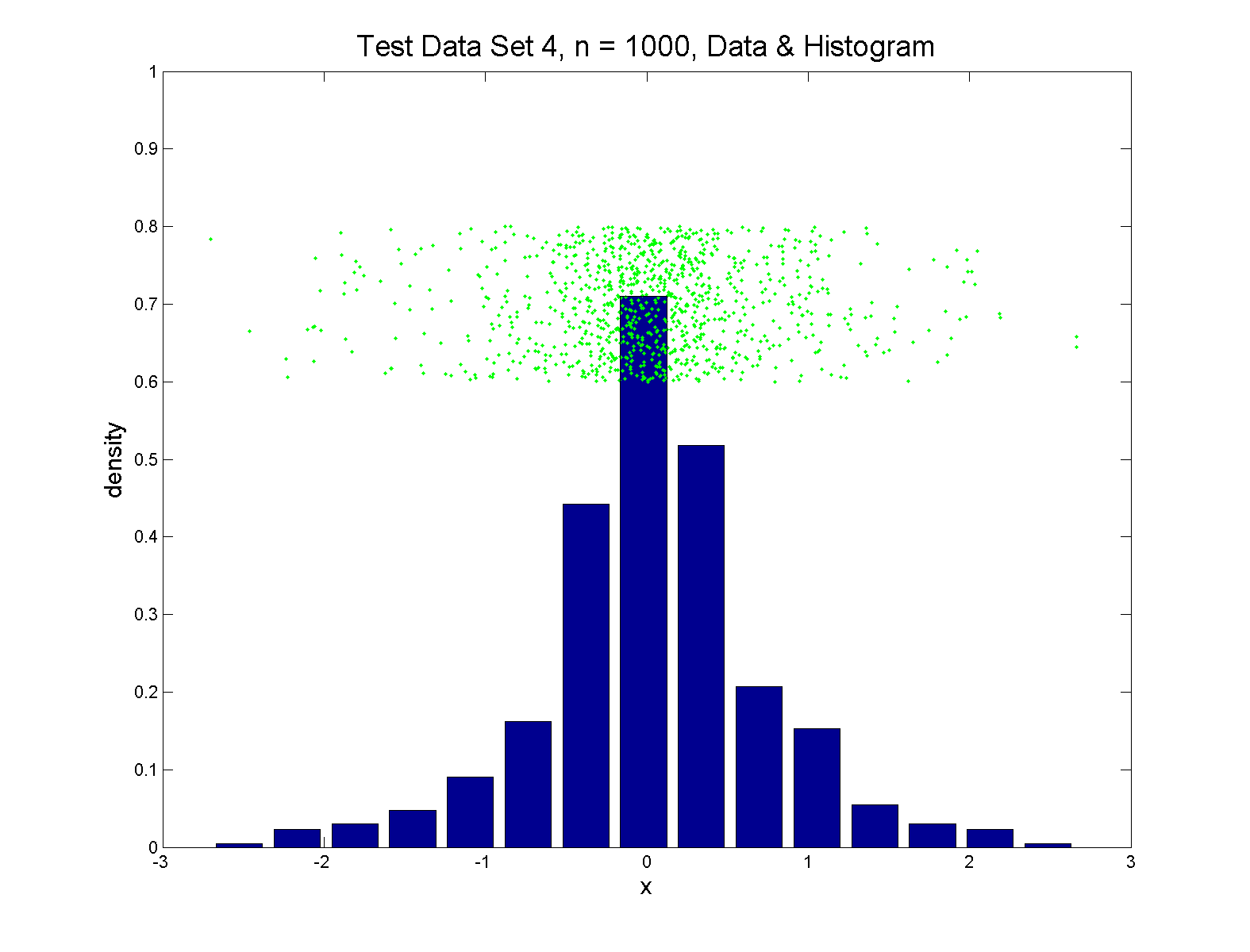 Q-Q plots
Simple Toy Example,   Gaussian
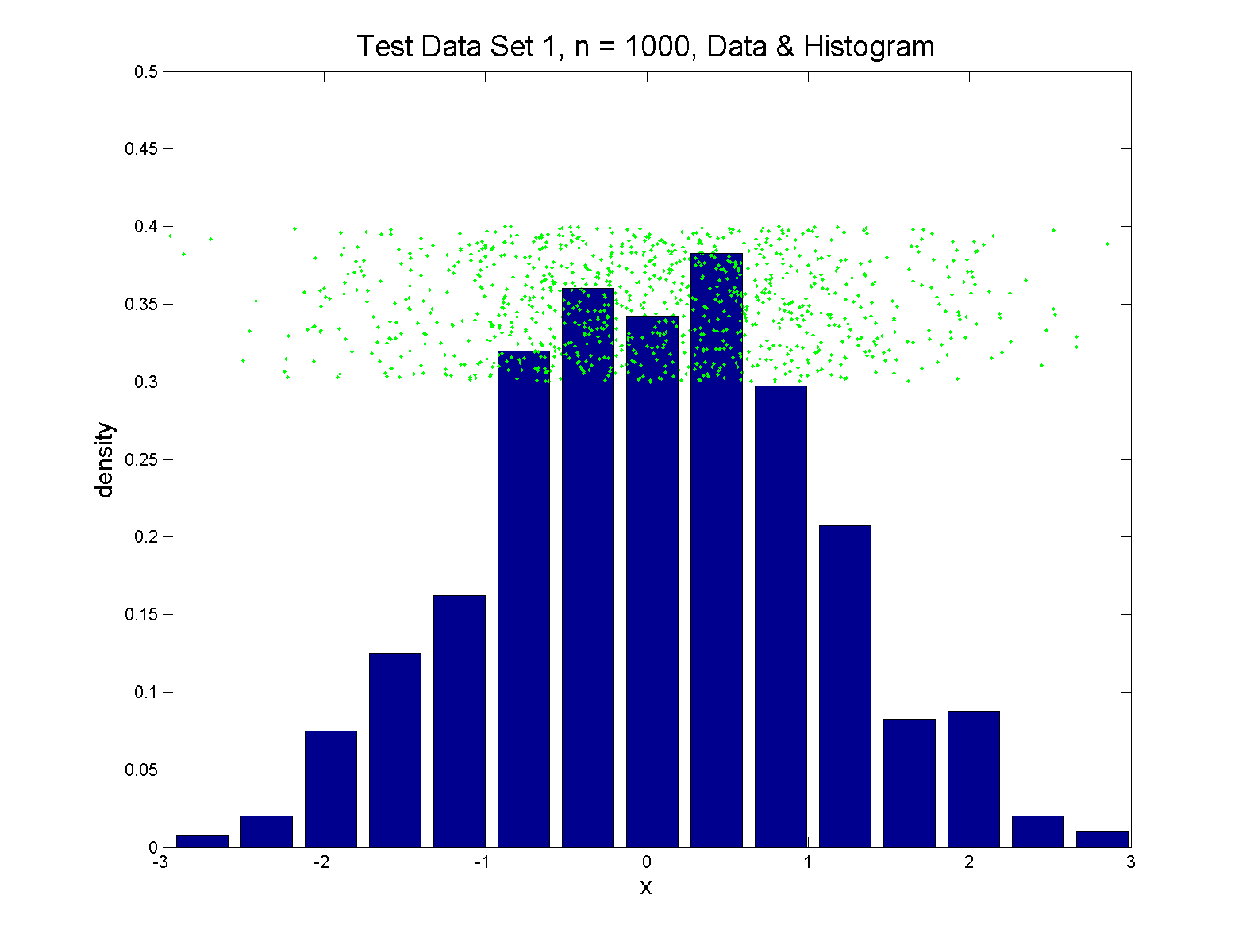 Q-Q plots
Simple Toy Example,   Gaussian?
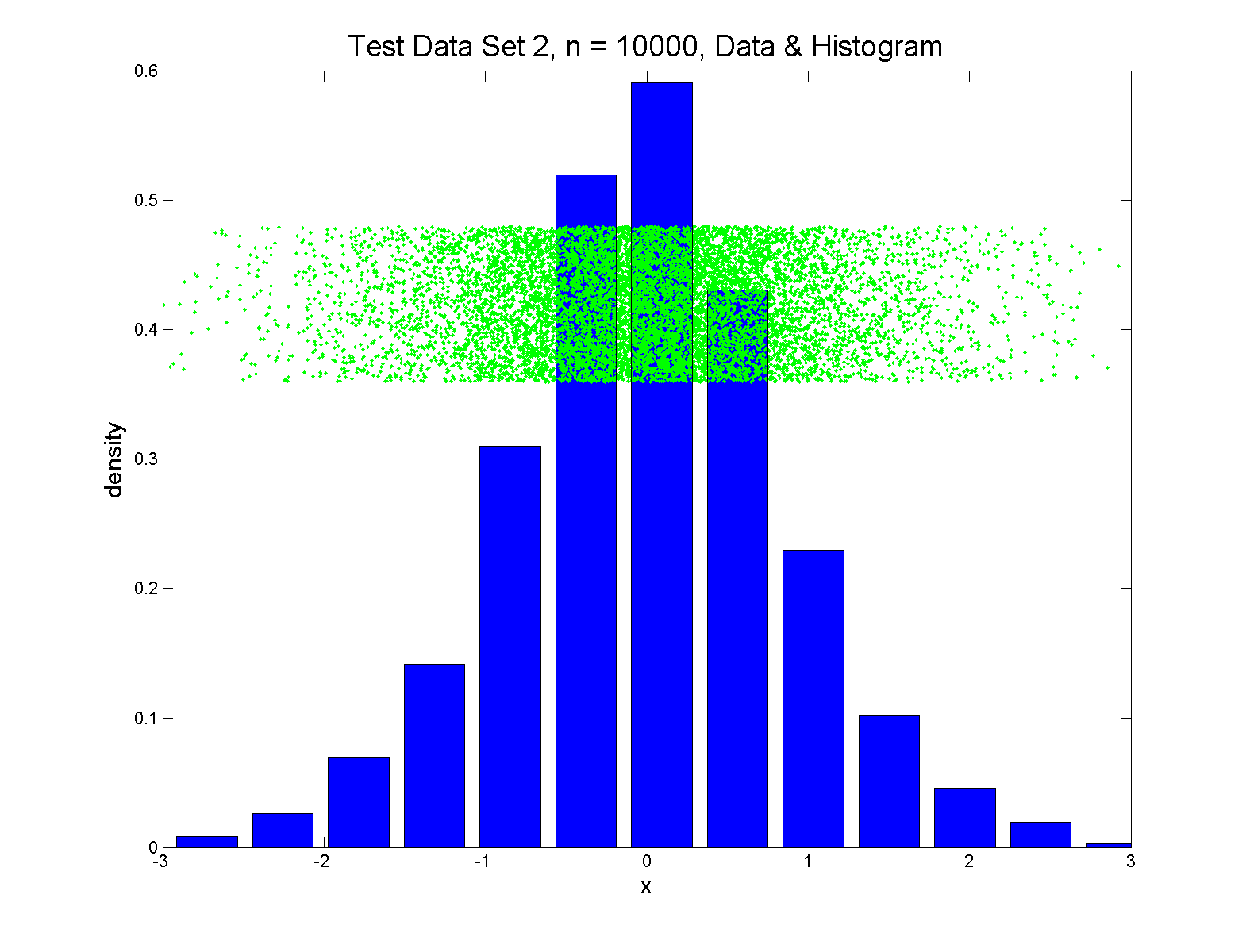 Q-Q plots
Notes:
Bimodal    see non-Gaussian with histo
Other cases:    hard to see
Conclude:
Histogram poor at assessing Gauss’ity
Q-Q plots
Standard approach to checking Gaussianity
QQ – plots

Background:  
Graphical Goodness of Fit

Fisher (1983)
Q-Q plots
Background:  Graphical Goodness of Fit
Basis:    
Cumulative Distribution Function  (CDF)
Q-Q plots
Background:  Graphical Goodness of Fit
Basis:    
Cumulative Distribution Function  (CDF) 

Probability quantile notation: 
	for "probability”          and "quantile"
Q-Q plots
Probability quantile notation: 
	for "probability”          and "quantile“



Thus           is called the quantile function
Q-Q plots
Two types of CDF: 
Theoretical
Q-Q plots
Two types of CDF: 
Theoretical
Empirical, based on data
Q-Q plots
Direct Visualizations: 
  Empirical CDF plot:
		plot    
		vs.    grid of         (sorted data)  values
Q-Q plots
Direct Visualizations: 
  Empirical CDF plot:
		plot    
		vs.    grid of         (sorted data)  values
  Quantile plot  (inverse):
		plot
		vs.
Q-Q plots
Comparison Visualizations: 
(compare a theoretical with an empirical)
P-P plot:
		plot        vs.    
		for a grid of        values
Q-Q plots
Comparison Visualizations: 
(compare a theoretical with an empirical)
P-P plot:
		plot        vs.    
		for a grid of        values
Q-Q plot:
		plot          vs.
		for a grid of        values
Q-Q plots
Illustrative graphic (toy data set):
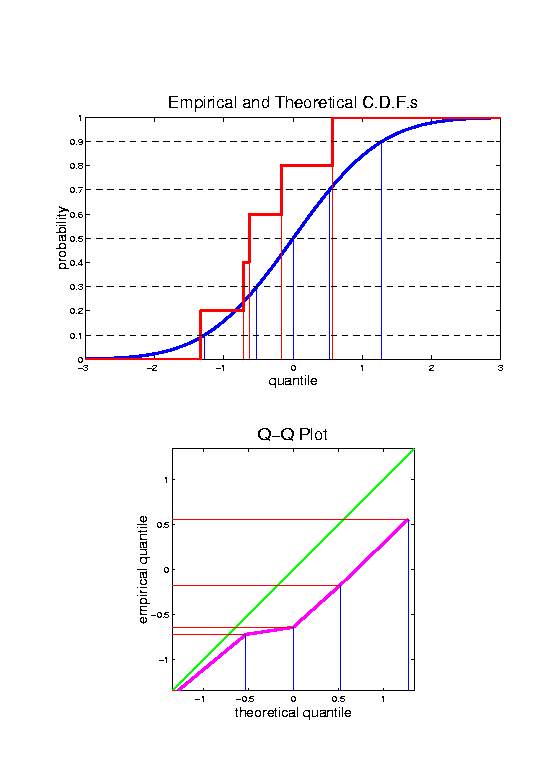 Q-Q plots
Empirical Quantiles (sorted data points)
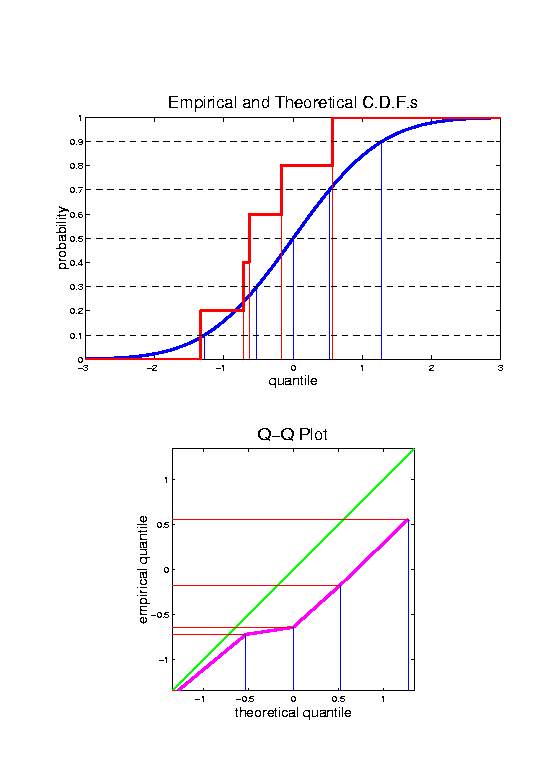 Q-Q plots
Corresponding (      matched) Theoretical Quantiles
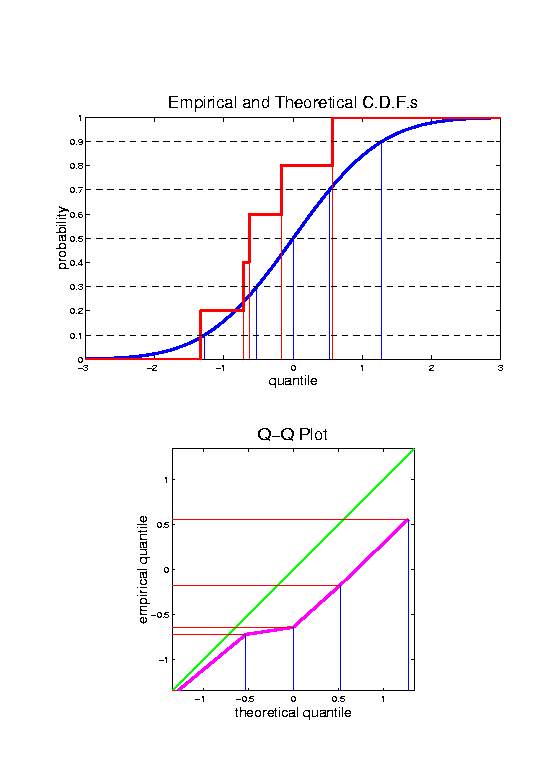 Q-Q plots
Illustrative graphic (toy data set):

Main goal of Q-Q Plot:

Display how well quantiles compare

vs.
Q-Q plots
Illustrative graphic (toy data set):
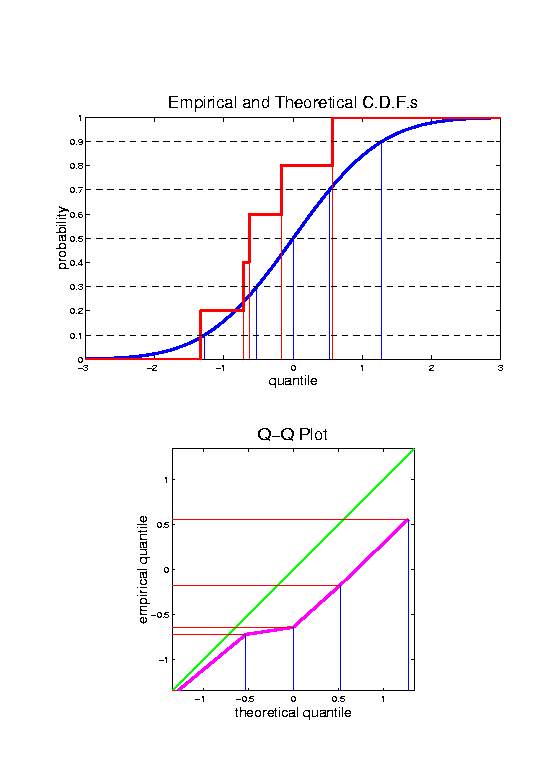 Q-Q plots
Illustrative graphic (toy data set):
Q-Q plots
Illustrative graphic (toy data set):
Q-Q plots
Illustrative graphic (toy data set):
Q-Q plots
Illustrative graphic (toy data set):
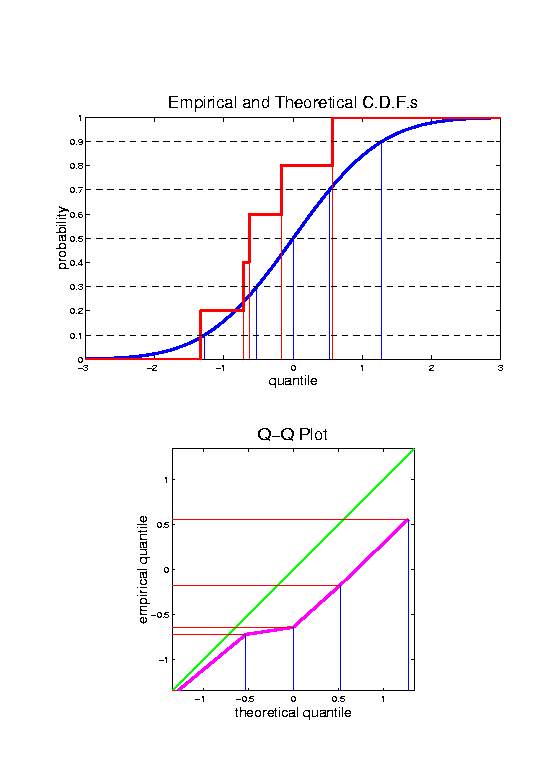 Q-Q plots
Illustrative graphic (toy data set):
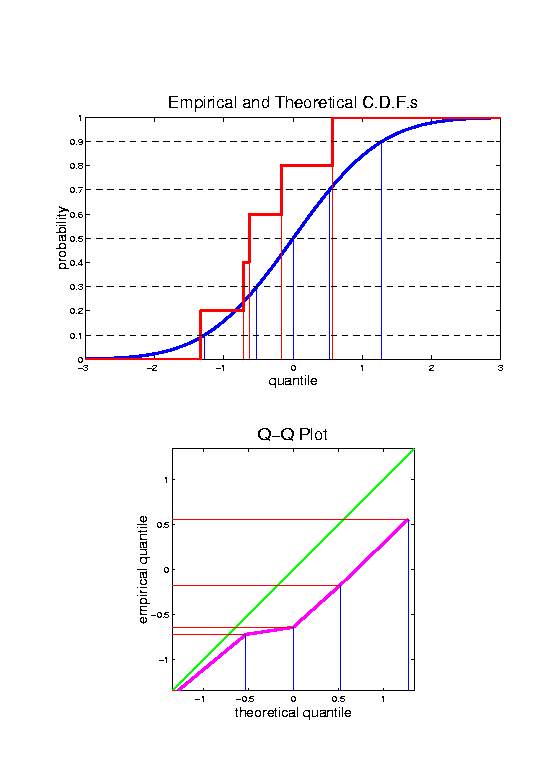 Q-Q plots
Illustrative graphic (toy data set):

Empirical Qs near Theoretical Qs
when
Q-Q curve  is near  450 line

(general use of Q-Q plots)
Q-Q plots
non-Gaussian!    departures from line?
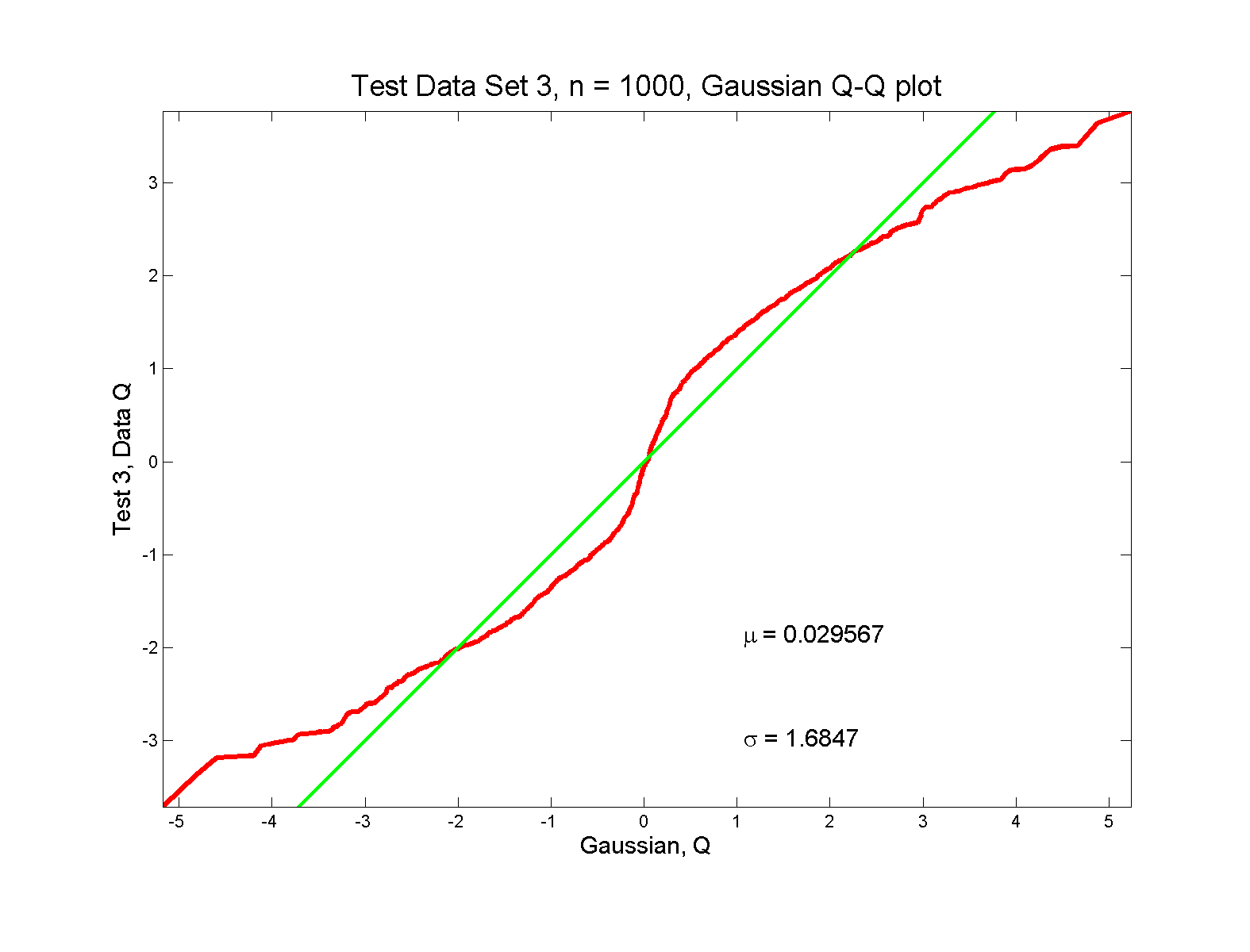 Q-Q plots
non-Gaussian!    departures from line?
Seems different from line?
2 modes turn into wiggles?
Less strong feature
Been proposed to study modality
Q-Q plots
non-Gaussian (?)    departures from line?
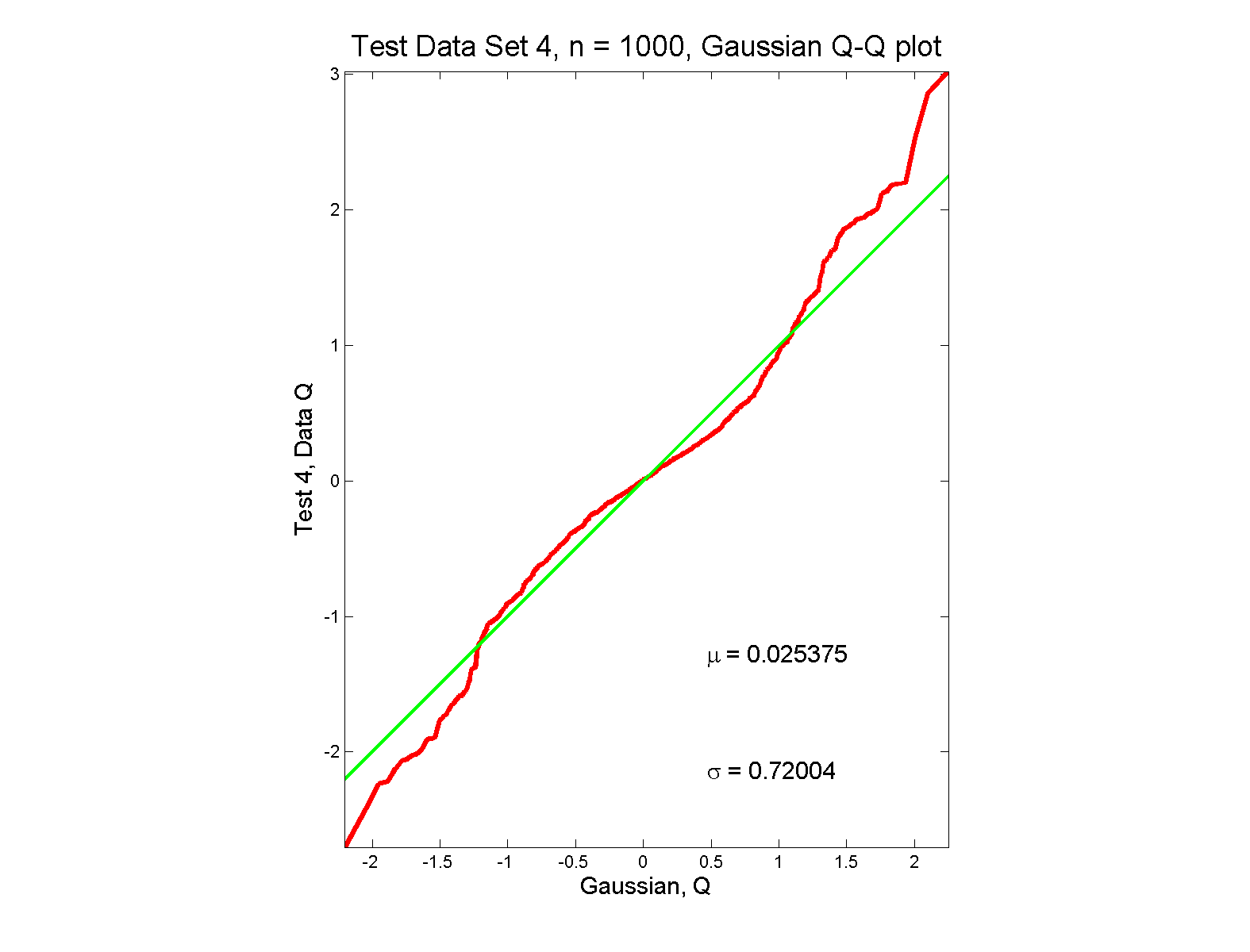 Q-Q plots
non-Gaussian (?)    departures from line?
Seems different from line?
Harder to say this time?
What is signal & what is noise?
Need to understand sampling variation
Q-Q plots
Gaussian?    departures from line?
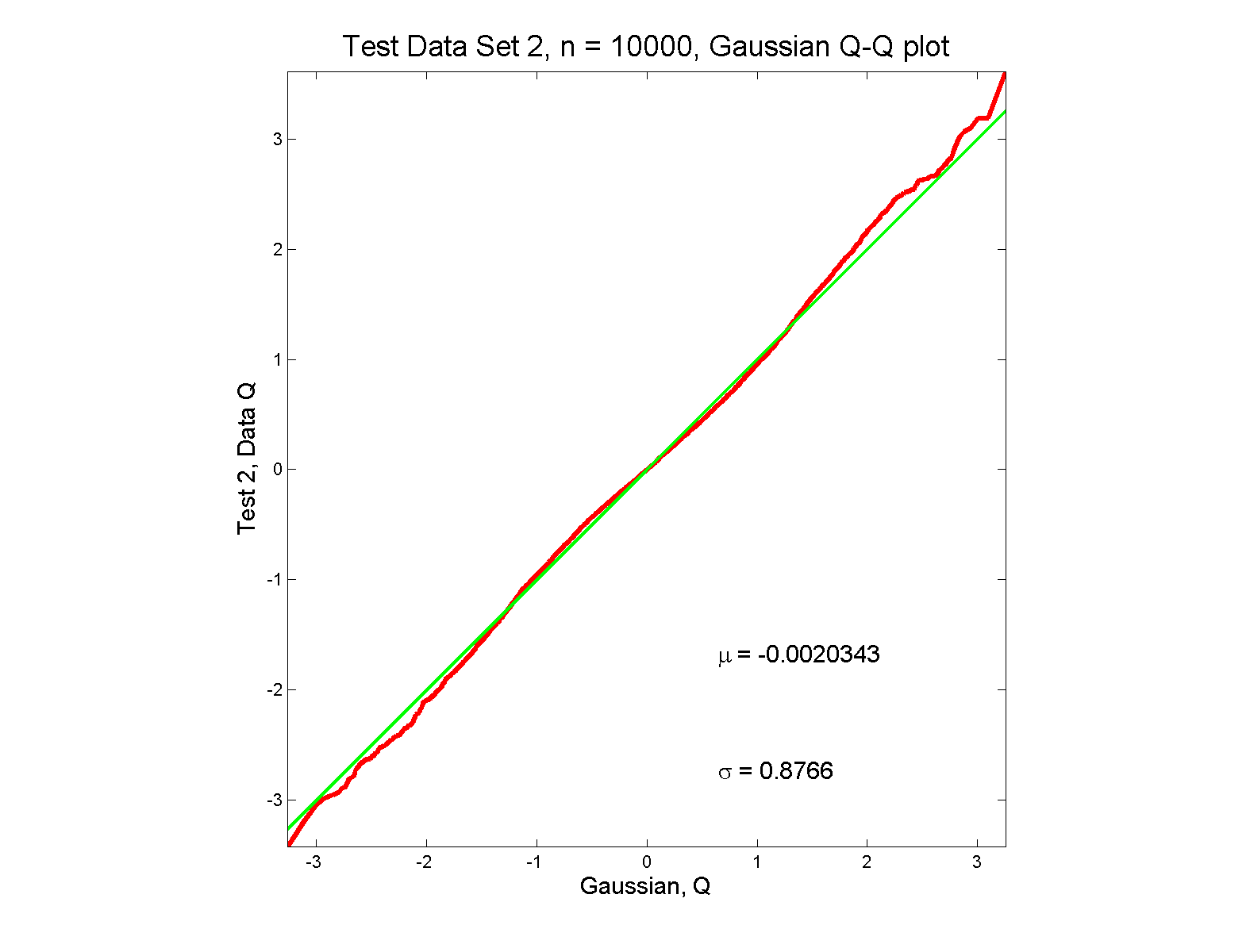 Q-Q plots
Gaussian?    departures from line?
Looks much like?
Wiggles all random variation?
But there are n = 10,000 data points…
How to assess signal & noise?
Need to understand sampling variation
Q-Q plots
Need to understand sampling variation
Approach:  Q-Q envelope plot
Q-Q plots
Need to understand sampling variation
Approach:  Q-Q envelope plot
 Simulate from Theoretical Dist’n
 Samples of same size
Q-Q plots
Need to understand sampling variation
Approach:  Q-Q envelope plot
 Simulate from Theoretical Dist’n
 Samples of same size
 About 100 samples gives
“good visual impression”
Q-Q plots
Need to understand sampling variation
Approach:  Q-Q envelope plot
 Simulate from Theoretical Dist’n
 Samples of same size
 About 100 samples gives
“good visual impression”
 Overlay resulting 100 QQ-curves
 To visually convey natural sampling variation
Q-Q plots
non-Gaussian!    departures from line?
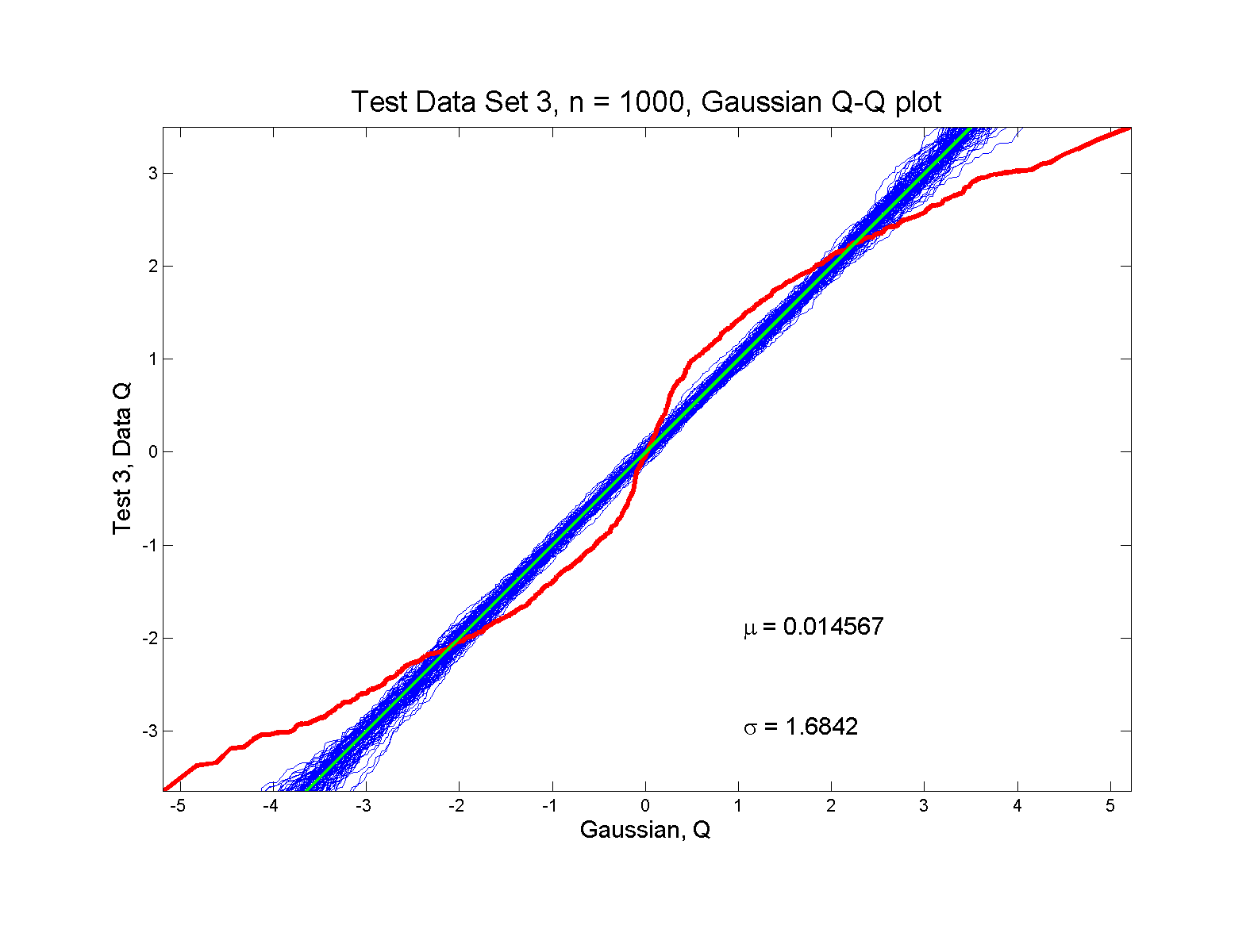 Q-Q plots
non-Gaussian!    departures from line?
Envelope Plot shows:
Departures are significant
Clear these data are not Gaussian
Q-Q plot gives clear indication
Q-Q plots
non-Gaussian (?)    departures from line?
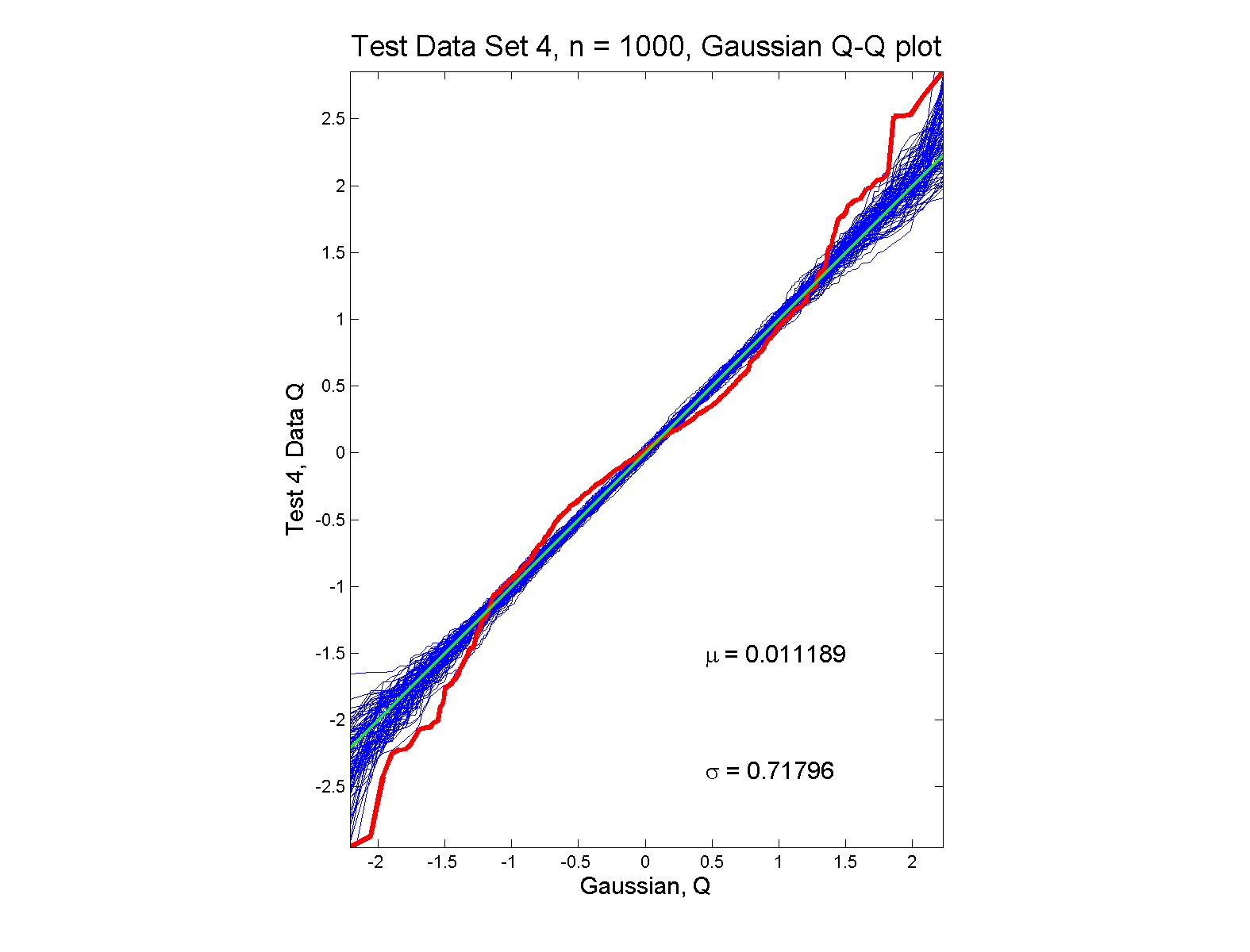 Q-Q plots
non-Gaussian (?)    departures from line?
Envelope Plot shows:
Departures are significant
Clear these data are not Gaussian
Recall not so clear from e.g. histogram
Q-Q plot gives clear indication
Envelope plot reflects sampling variation
Q-Q plots
Gaussian?    departures from line?
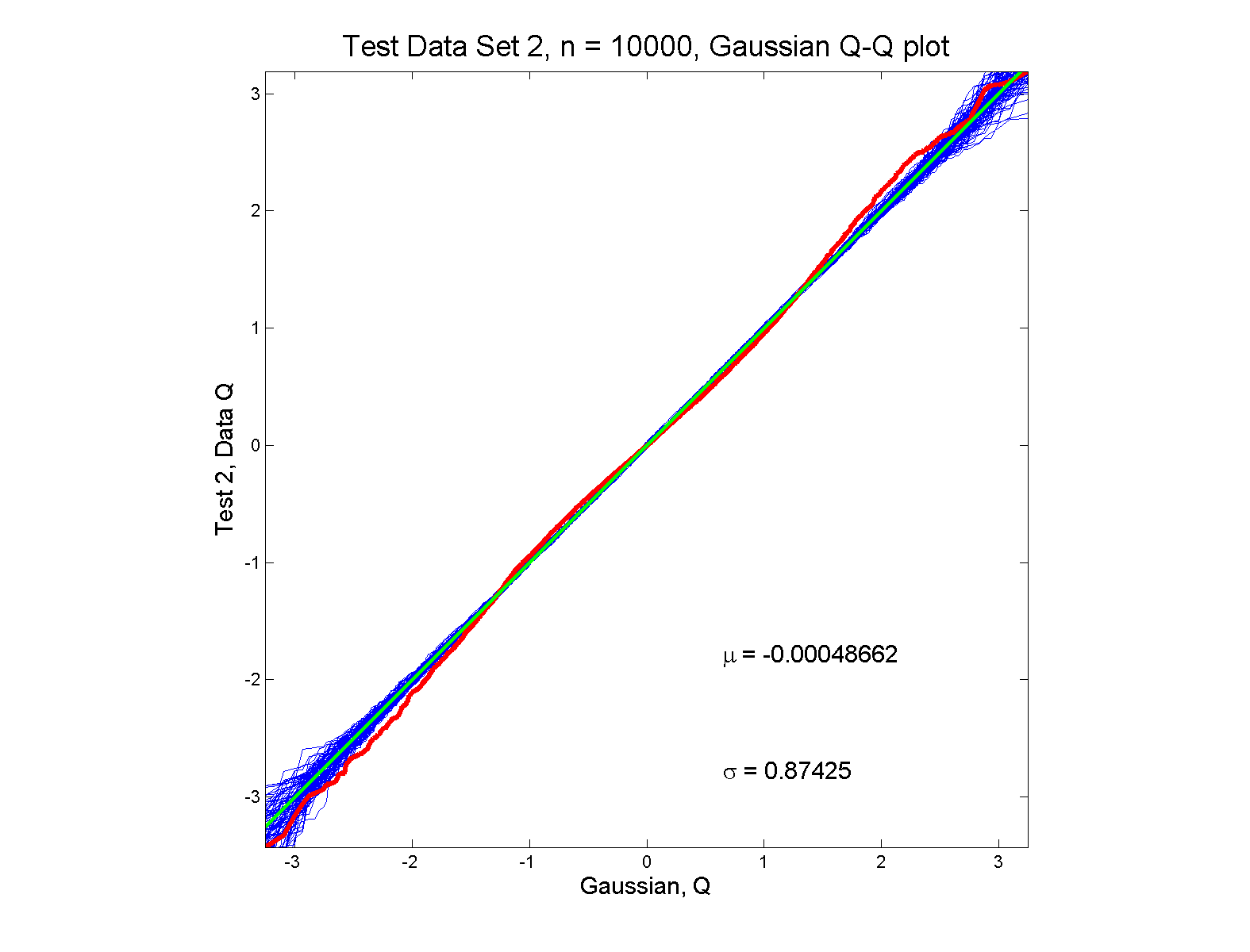 Q-Q plots
Gaussian?    departures from line?
Harder to see
But clearly there
Conclude non-Gaussian
Really needed n = 10,000 data points…
(why bigger sample size was used)
Envelope plot reflects sampling variation
Q-Q plots
What were these distributions?
Non-Gaussian!
   0.5 N(-1.5,0.752) + 0.5 N(1.5,0.752)
Non-Gaussian (?)
   0.4 N(0,1) + 0.3 N(0,0.52) + 0.3 N(0,0.252)
Gaussian
Gaussian?
    0.7 N(0,1) + 0.3 N(0,0.52)
Q-Q plots
Non-Gaussian! .5 N(-1.5,0.752) + 0.5 N(1.5,0.752)
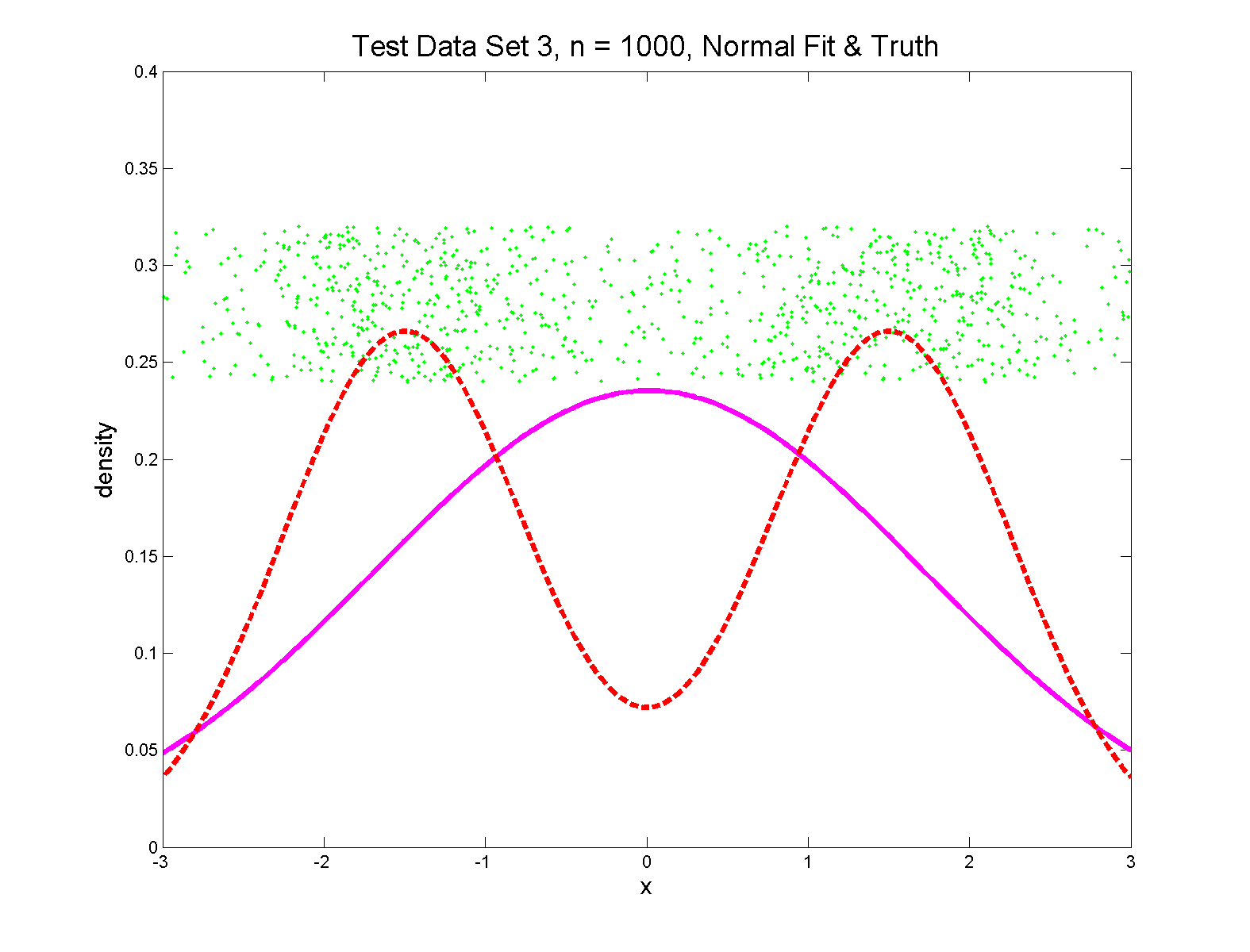 Q-Q plots
Non-Gaussian (?)   0.4 N(0,1) + 0.3 N(0,0.52) + 0.3 N(0,0.252)
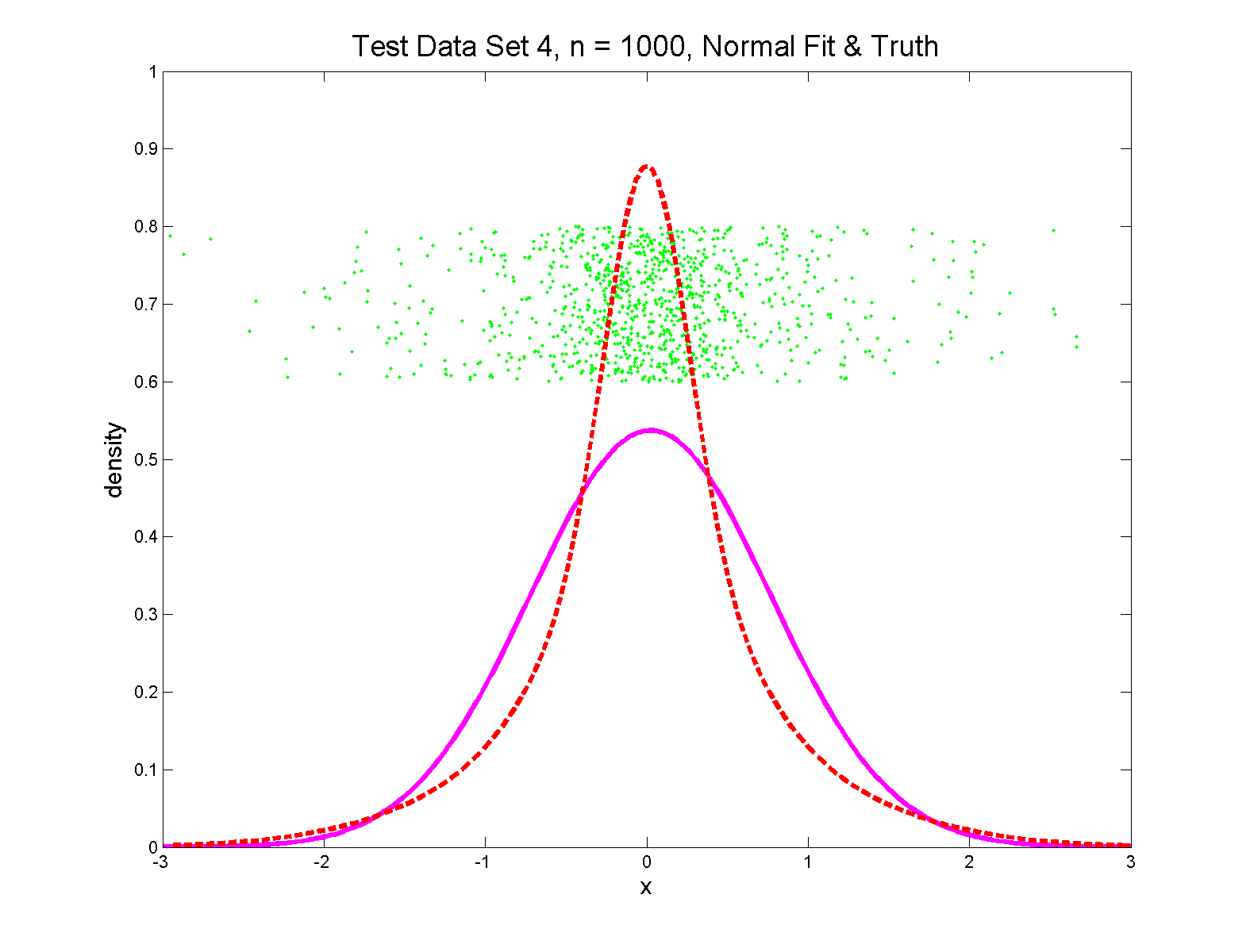 Q-Q plots
Gaussian
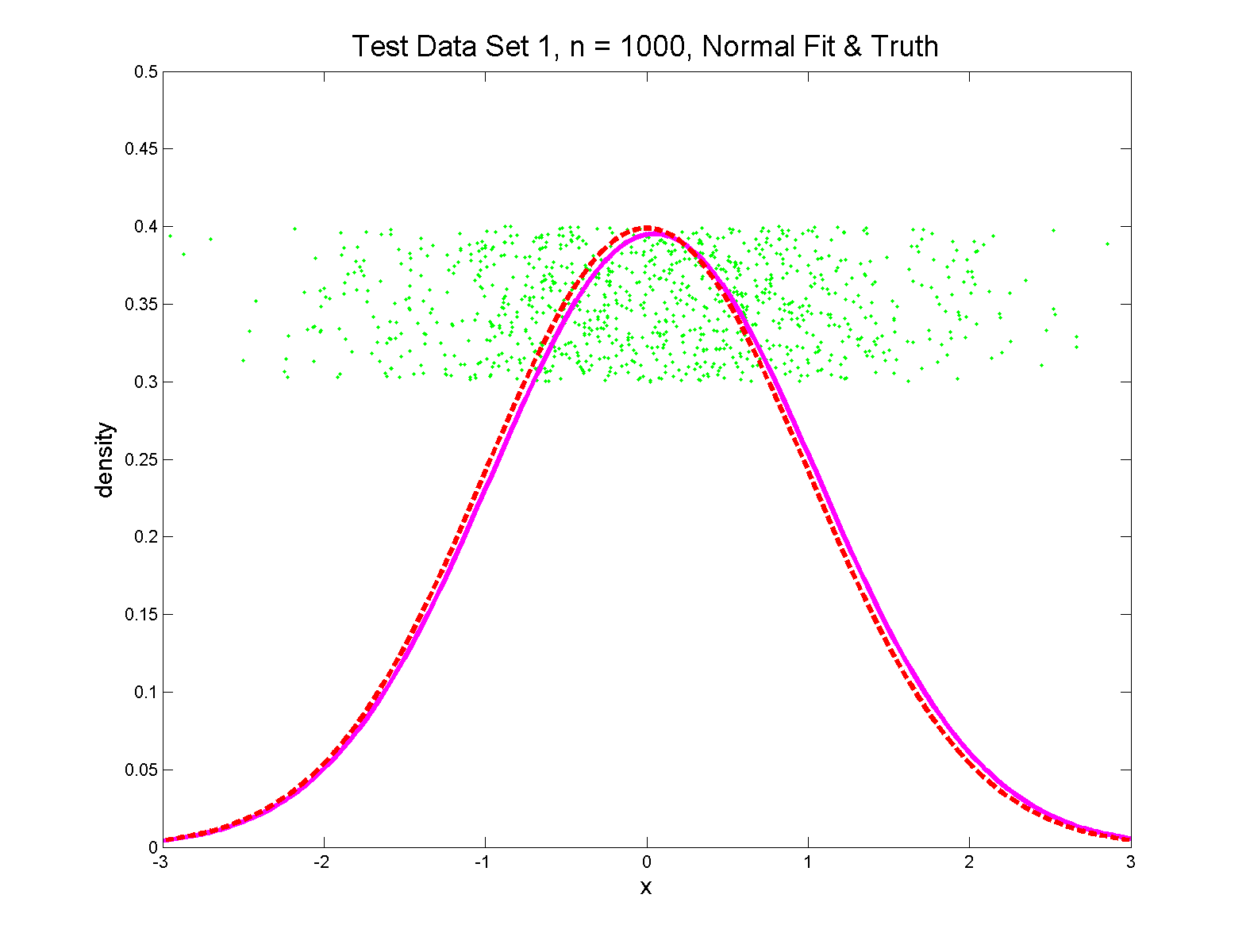 Q-Q plots
Gaussian?   0.7 N(0,1) + 0.3 N(0,0.52)
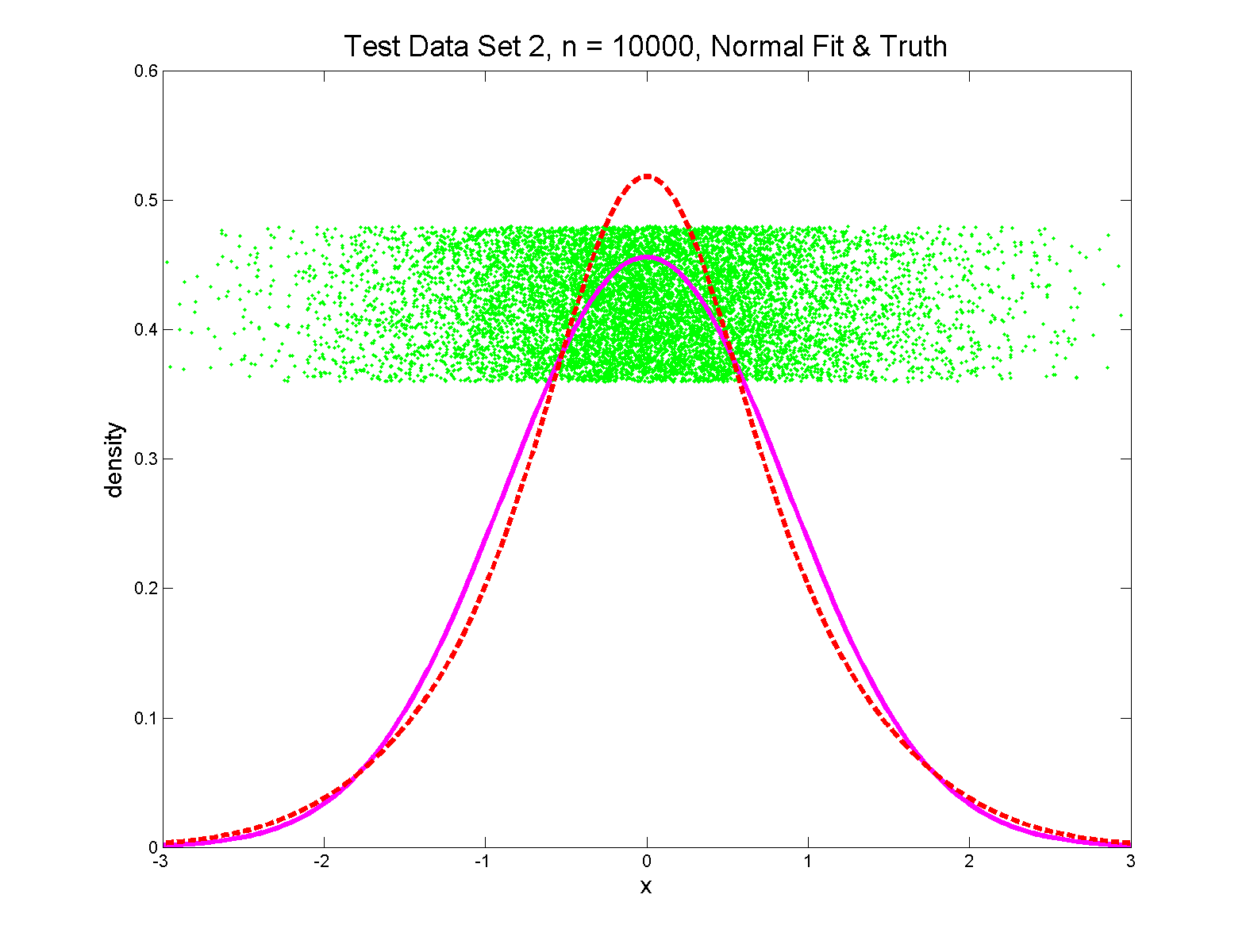 Q-Q plots
Variations on Q-Q Plots:
For                theoretical distribution:
Q-Q plots
Variations on Q-Q Plots:
For                theoretical distribution:


Solving for         gives


Where          is the Standard Normal Quantile
Q-Q plots
Variations on Q-Q Plots:
Solving for         gives

So Q-Q plot against Standard Normal
is linear
With  slope                 and  intercept
Q-Q plots
Variations on Q-Q Plots:
Can replace Gaussian with other dist’ns
Can compare 2 theoretical distn’s
Can compare 2 empirical distn’s
(i.e. 2 sample version of Q-Q Plot)
SigClust
Statistical Significance of Clusters
in HDLSS Data
When is a cluster “really there”?


From Liu, et al. (2007)
Statistical Significance of Clusters
Basis of SigClust Approach:

What defines:   A Cluster?
A Gaussian distribution  (Sarle & Kou 1993)

So define SigClust test based on:
2-means cluster index (measure) as statistic
Gaussian null distribution
Currently compute by simulation
Possible to do this analytically???
SigClust Gaussian null distribut’n
3rd Key Idea:   Factor Analysis Model
Model Covariance as:    Biology + Noise


Where 
        is “fairly low dimensional”
         is estimated from background noise
SigClust Gaussian null distribut’n
Estimation of Background Noise       :
Reasonable model (for each gene):
Expression = Signal + Noise
“noise” is roughly Gaussian
“noise” terms essentially independent
(across genes)
SigClust Gaussian null distribut’n
Estimation of Background Noise       :
For all expression values (as numbers)
Use robust estimate of scale
Median Absolute Deviation (MAD)
(from the median)
Rescale to put on same scale as  s. d.:
SigClust Estimation of Background Noise
SigClust Estimation of Background Noise
Overall distribution has strong kurtosis
Shown by height of kde relative to 
MAD based Gaussian fit
Mean and Median both  ~ 0
SD ~ 1, driven by few large values
MAD ~ 0.7, driven by bulk of data
SigClust Estimation of Background Noise
Central part of distribution 
“seems to look Gaussian”
But recall density does not provide
useful diagnosis of Gaussianity
Better to look at Q-Q plot
SigClust Estimation of Background Noise
SigClust Estimation of Background Noise
Distribution clearly not Gaussian
Except near the middle
Q-Q curve is very linear there
(closely follows 45o line)
Suggests Gaussian approx. is good there
And that MAD scale estimate is good

(Always a good idea to do such diagnostics)
SigClust Estimation of Background Noise
SigClust Estimation of Background Noise
Checks that estimation of          matters
Show sample s.d. is indeed too large
As expected
Variation assessed by Q-Q envelope plot
Shows variation negligible
Not surprising with n ~ 5 million
SigClust Gaussian null distribut’n
Estimation of Biological Covariance       :
Keep only “large” eigenvalues
Defined as  
So for null distribution, use eigenvalues:
SigClust Estimation of Eigenval’s
SigClust Estimation of Eigenval’s
All eigenvalues   >        !
Suggests biology is very strong here!
I.e. very strong signal to noise ratio
Have more structure than can analyze
(with only 533 data points)
Data are very far from pure noise
So don’t actually use Factor Anal. Model
Instead end up with estim’d eigenvalues
SigClust Estimation of Eigenval’s
Do we need the factor model?
 Explore this with another data set
(with fewer genes)
 This time:
  n = 315  cases
  d = 306  genes
SigClust Estimation of Eigenval’s
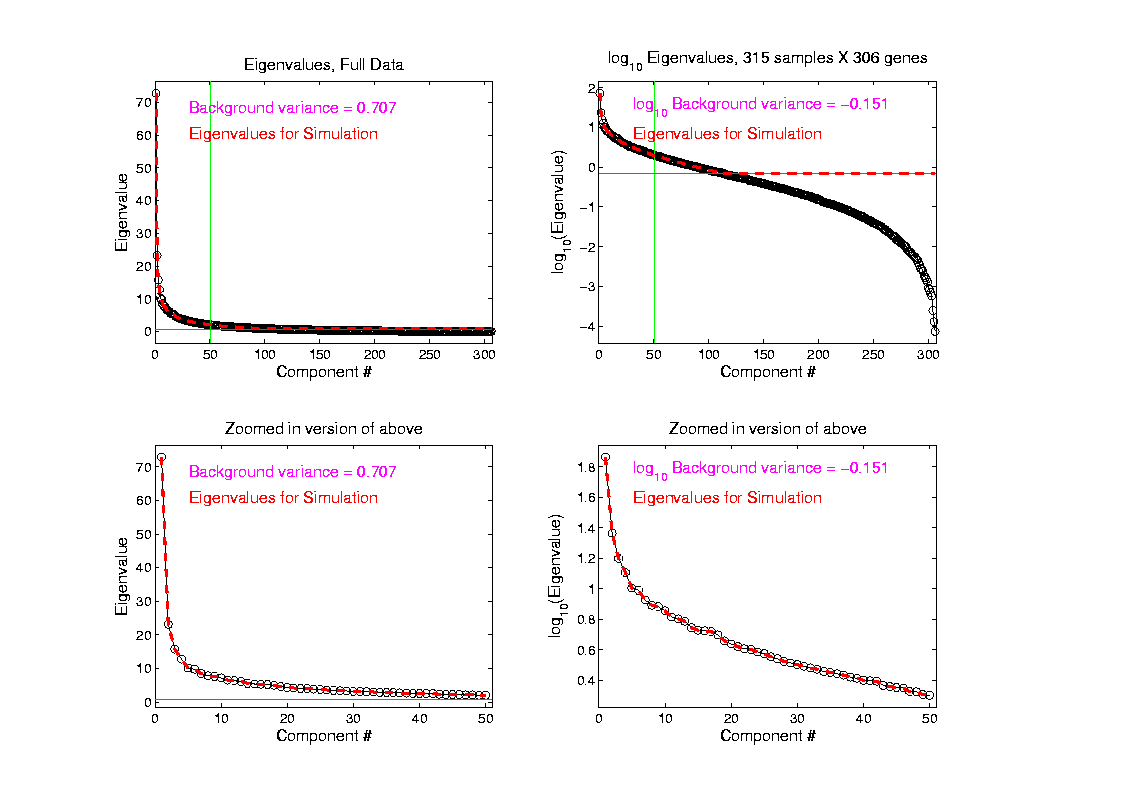 SigClust Estimation of Eigenval’s
Try another data set, with fewer genes
This time:
First ~110 eigenvalues  > 
Rest are negligible
So threshold smaller ones at
SigClust Gaussian null distribution - Simulation
Now simulate from null distribution using:


			where				  (indep.)


Again rotation invariance makes this work
(and location invariance)
SigClust Gaussian null distribution - Simulation
Then compare data CI,
With simulated null population CIs

Spirit similar to DiProPerm
But now significance happens for
smaller values of CI
An example (details to follow)
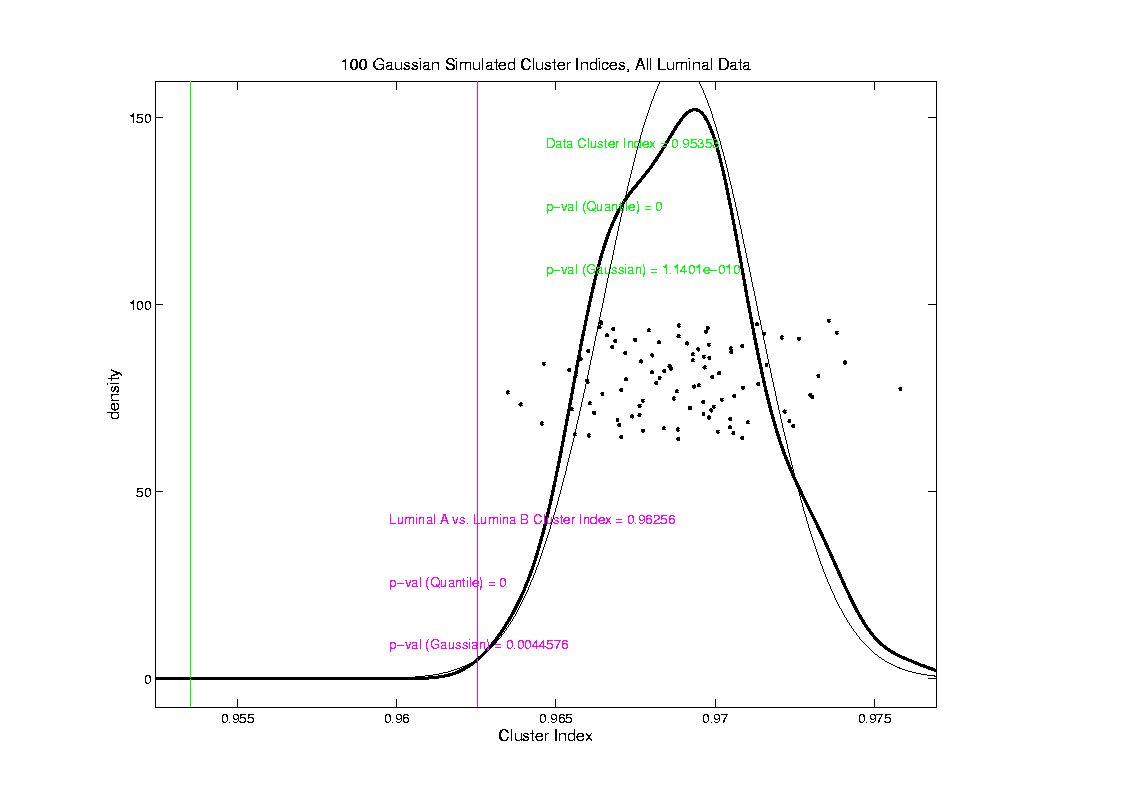 P-val = 0.0045
SigClust Modalities
Two major applications:

Test significance of given clusterings
(e.g. for those found in heat map)
(Use given class labels)
SigClust Modalities
Two major applications:

Test significance of given clusterings
(e.g. for those found in heat map)
(Use given class labels)

Test if known cluster can be further split
(Use 2-means class labels)
SigClust Real Data Results
Analyze Perou 500 breast cancer data
(large cross study combined data set)
Current folklore:   5 classes
Luminal A
Luminal B
Normal
Her 2
Basal
Perou 500 PCA View – real clusters???
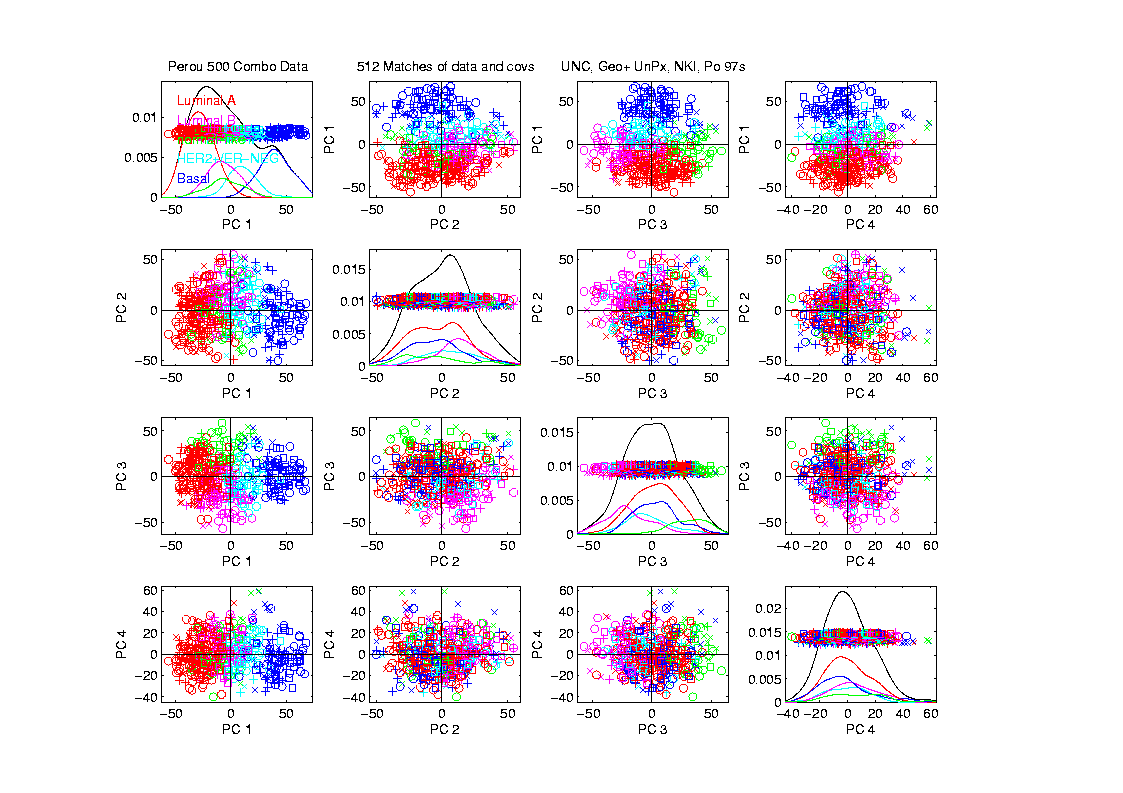 Perou 500 DWD Dir’ns View – real clusters???
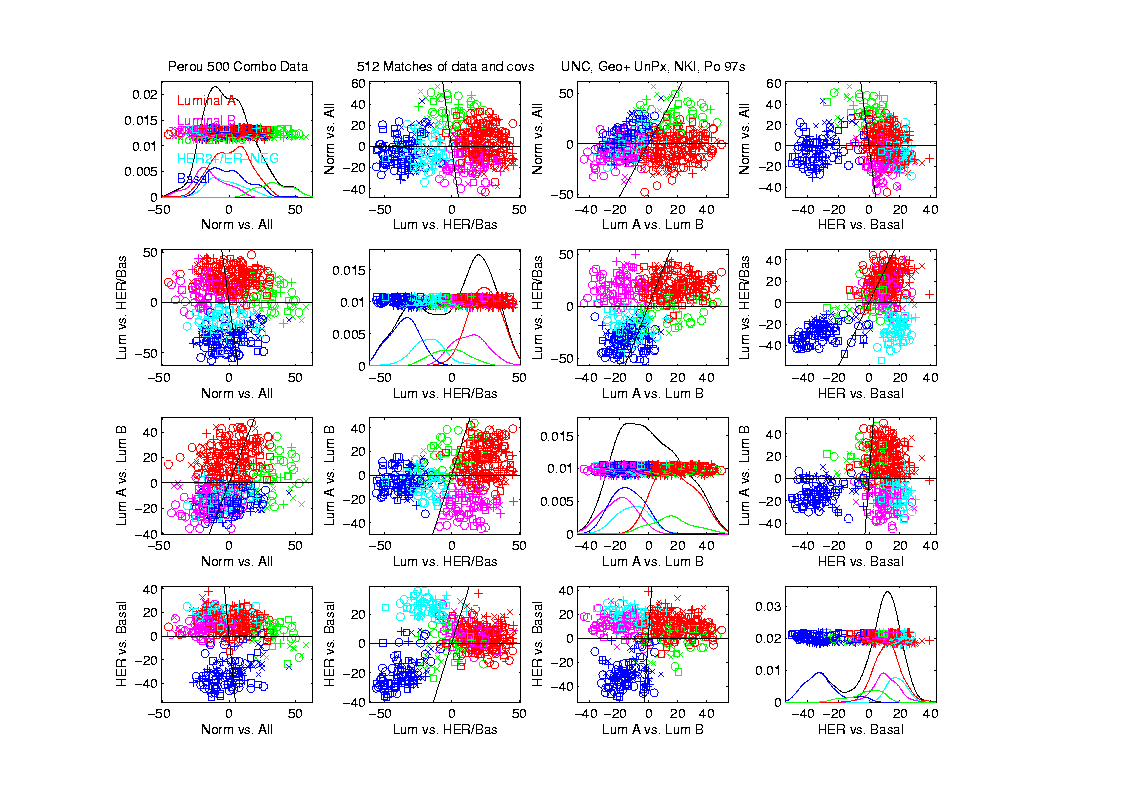 Perou 500 – Fundamental Question
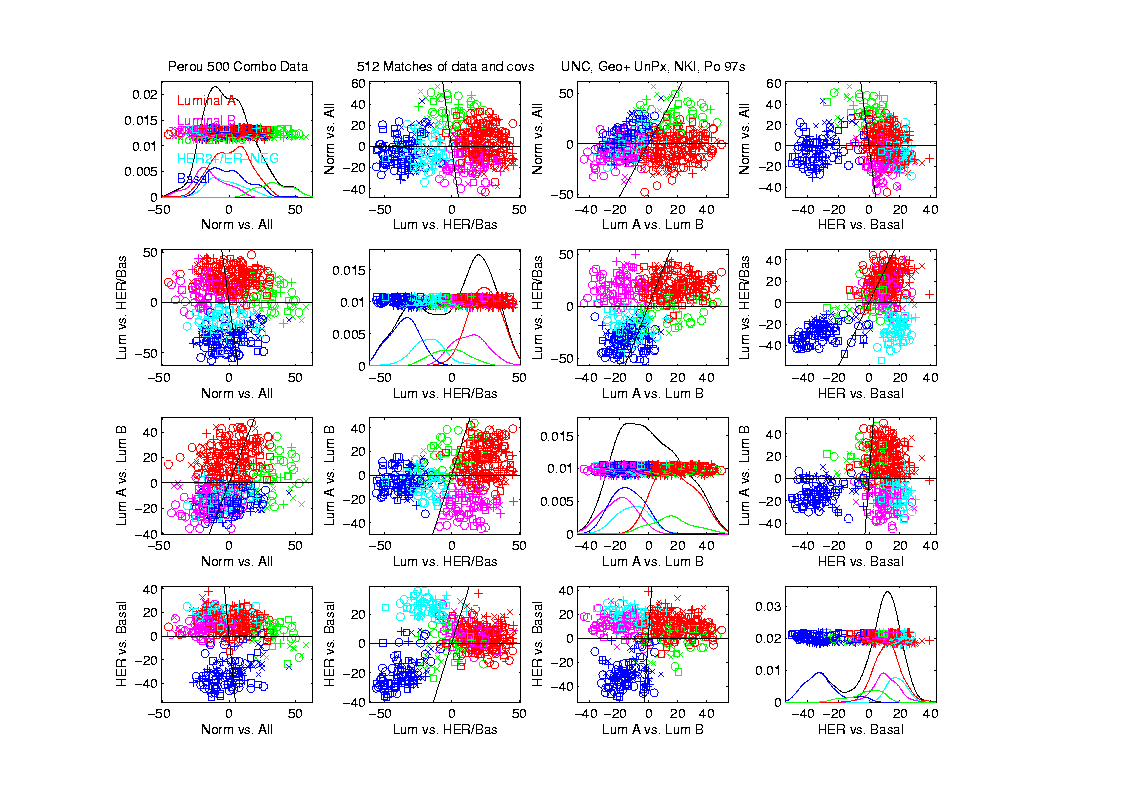 Are Luminal A & 
Luminal B really 
distinct clusters?

Famous for
Far Different 
Survivability
SigClust Results for Luminal A vs. Luminal B
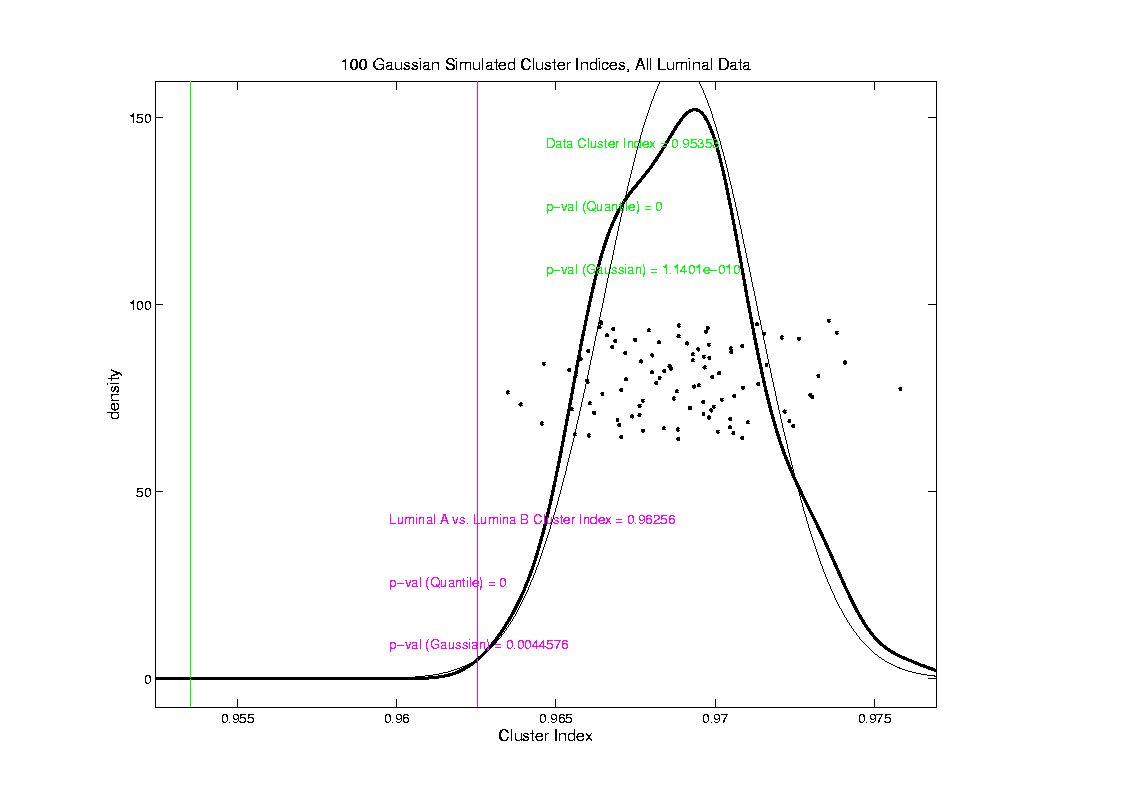 P-val = 0.0045
SigClust Results for Luminal A vs. Luminal B
Get p-values from:
Empirical Quantile
From simulated sample CIs
SigClust Results for Luminal A vs. Luminal B
Get p-values from:
Empirical Quantile
From simulated sample CIs
Fit Gaussian Quantile
Don’t “believe these”
But useful for comparison
Especially when Empirical Quantile = 0
SigClust Results for Luminal A vs. Luminal B
Test significance of given clusterings
Empirical p-val = 0
Definitely 2 clusters
Gaussian fit p-val = 0.0045
same strong evidence
Conclude these really are two clusters
SigClust Results for Luminal A vs. Luminal B
Test if known cluster can be further split
Empirical p-val = 0
definitely 2 clusters
Gaussian fit p-val = 10-10
Stronger evidence than above
Such comparison is value of Gaussian fit
Makes sense (since CI is min possible)
Conclude these really are two clusters
SigClust Real Data Results
Summary of Perou 500 SigClust Results:
Lum & Norm  vs.  Her2 & Basal,   p-val = 10-19
Luminal A  vs.  B,   p-val = 0.0045
Her 2  vs.  Basal,   p-val = 10-10
Split Luminal A,    p-val = 10-7
Split Luminal B,   p-val = 0.058
Split Her 2,   p-val = 0.10
Split Basal,   p-val = 0.005
SigClust Real Data Results
Summary of Perou 500 SigClust Results:
All previous splits were real
Most not able to split further
Exception is Basal, already known
Chuck Perou has good intuition!
(insight about signal vs. noise)
How good are others???
SigClust Real Data Results
Experience with Other Data Sets:    Similar
Smaller data sets:   less power
Gene filtering:    more power
Lung Cancer:    more distinct clusters
SigClust Real Data Results
Some Personal Observations
 Experienced Analysts Impressively Good
 SigClust can save them time
 SigClust can help them with skeptics
 SigClust essential for non-experts
SigClust Mathematical Statistics
Have HDLSS first asymptotic results
Too complicated to state here
Main idea:  “consistency”
But not as  n  ∞
Instead as  d  ∞,  with n fixed
(emerging new area, both here,
and in other contexts)
SigClust Simulations
Results show reasonable 1st approx’n
But improvements are possible
E.g. in variance estimation
(interesting open problem)
Usual problem is loss of power 
So current results OK, just conservative
SigClust Open Problems
Improved Variance Estimation
More attention to Local Minima in 2-means Clustering
Theoretical Null Distributions
Inference for k > 2 means Clustering
Multiple Comparison Issues